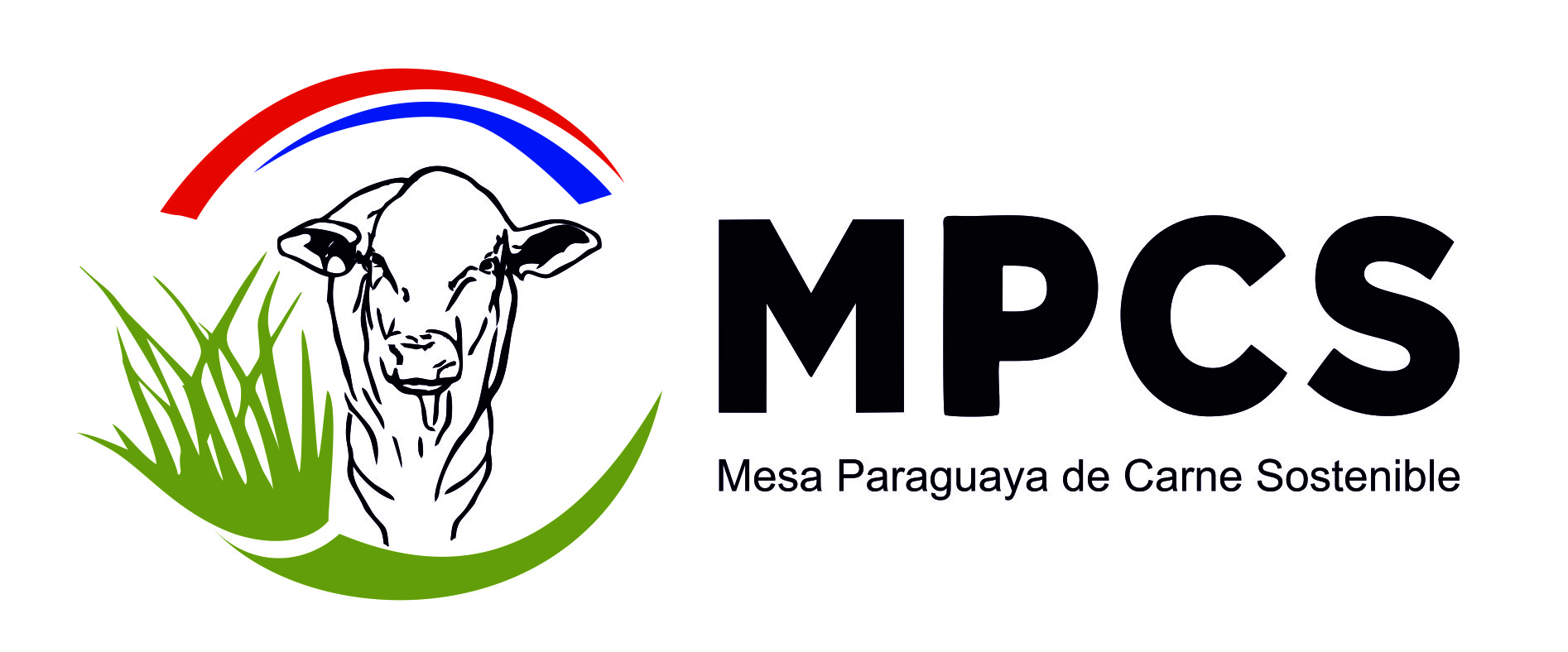 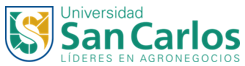 ANÁLISIS FINANCIERO PARA LA GANADERÍA SOSTENIBLE
1
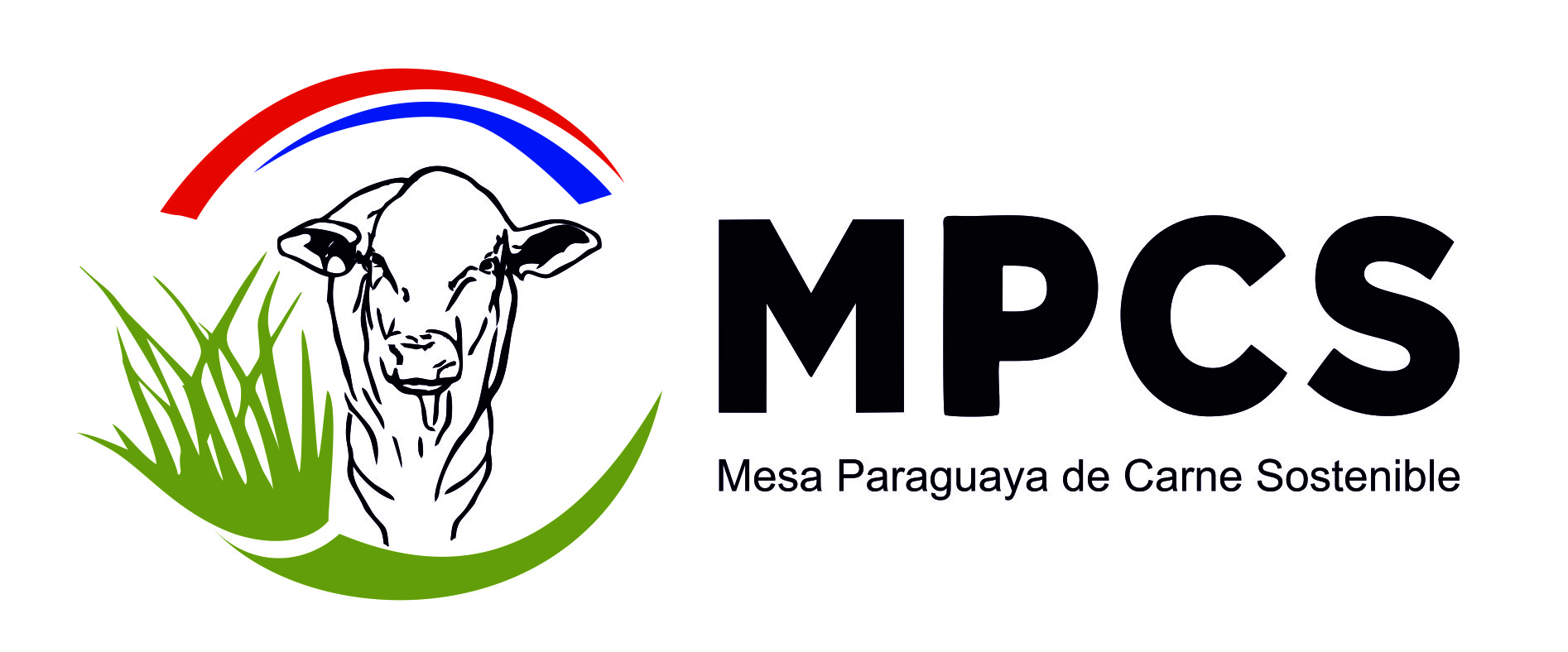 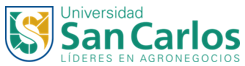 Contribuir a la elaboración y valoración de los REGISTROS en la empresa ganadera.


Aprovechar la información proveniente del inventario para la planificación y el control dentro de la empresa ganadera.
Objetivos
2
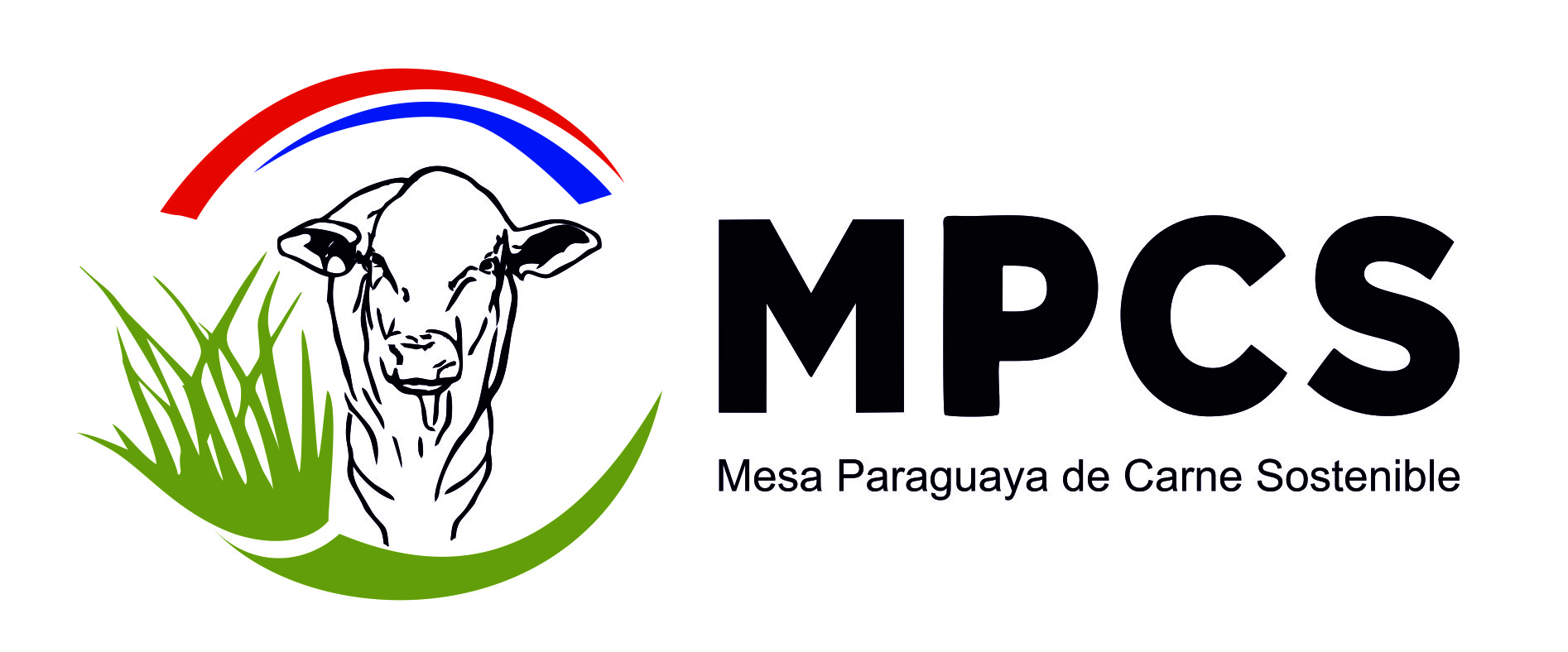 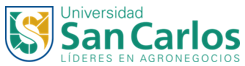 Concepto:
Son anotaciones sistemáticas de las distintas operaciones que se realizan en la empresa, que posibilitan conocer y evaluar la marcha y los resultados productivos y económicos.

Objetivos:
- Cumplir con la disposición legal de cada país.
 	- Medir el éxito de la Gestión Empresarial y comparar 	resultados.
 	- Suministrar en forma continua datos (primarios) para 	planificar y controlar las actividades de la empresa.
 	- Avalar solicitudes de crédito y otras fuentes de financiación.
 	- Proveer información para la administración (toma de 	decisiones).
RegistrosConceptoObjetivos
3
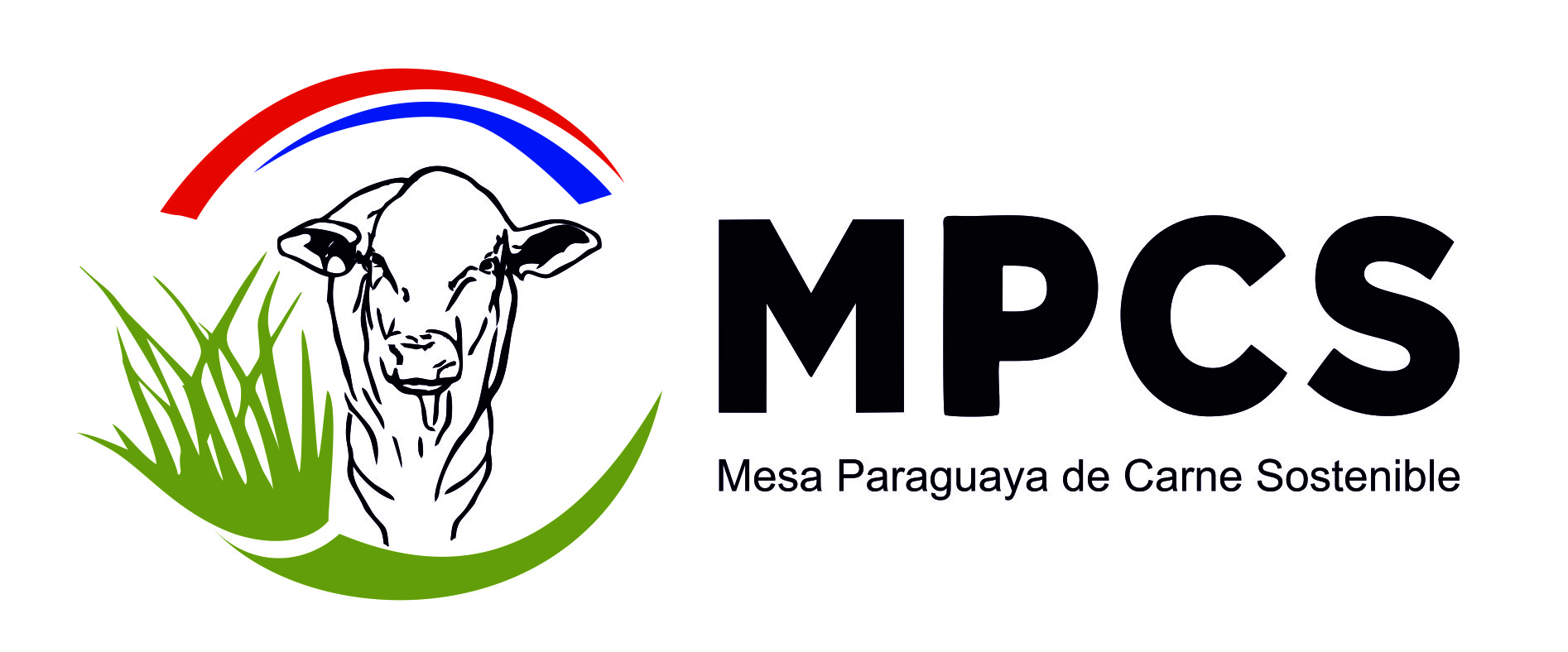 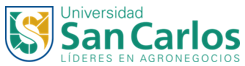 Características:
- Oportunas, sin demoras.
- Confiables, sin corregir o maquillar.
- Sencillas, fáciles de implementar e interpretar.
- Completas, sin omitir detalles trascendentes.
- Disponibles, de libre acceso a personas autorizadas.
- Sistematizadas, conforme el sistema contable adoptado.
RegistrosCaracterísticas
4
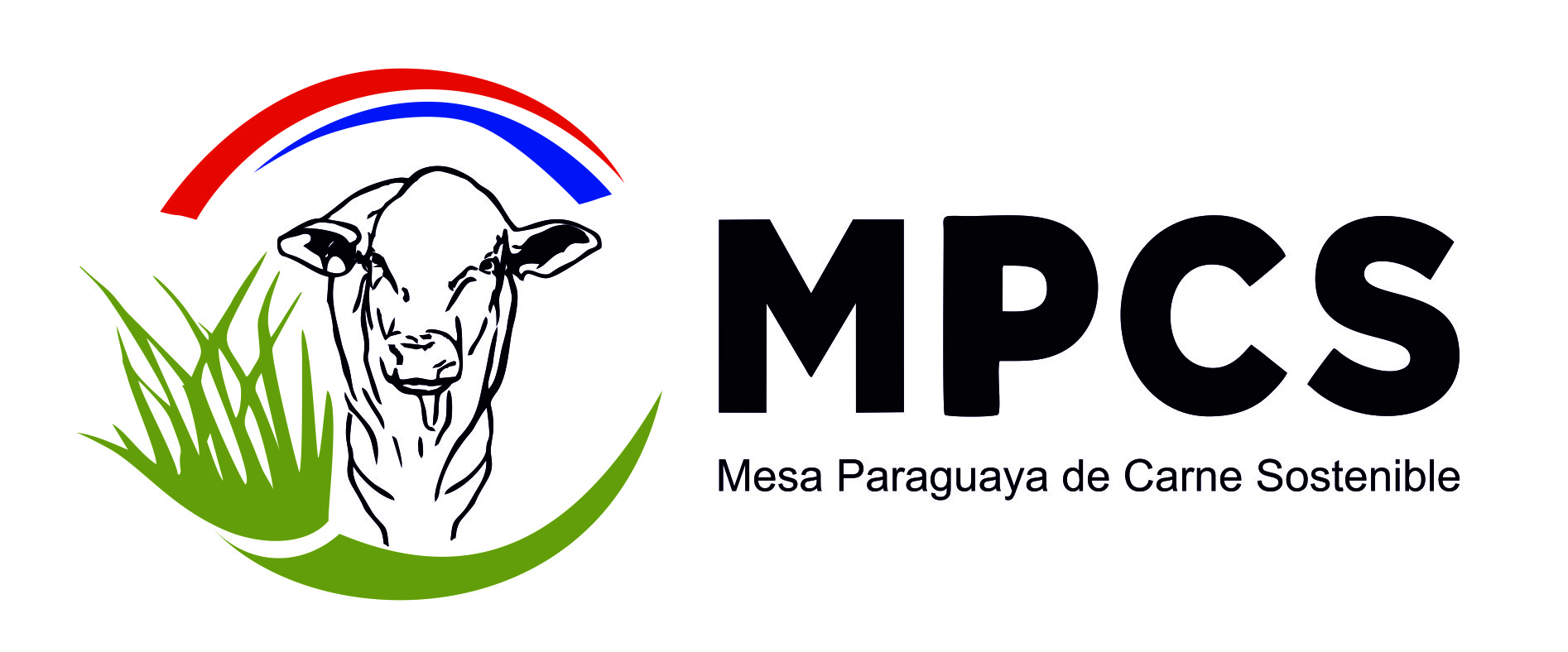 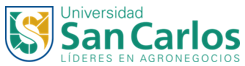 Inventario y su Valoración
5
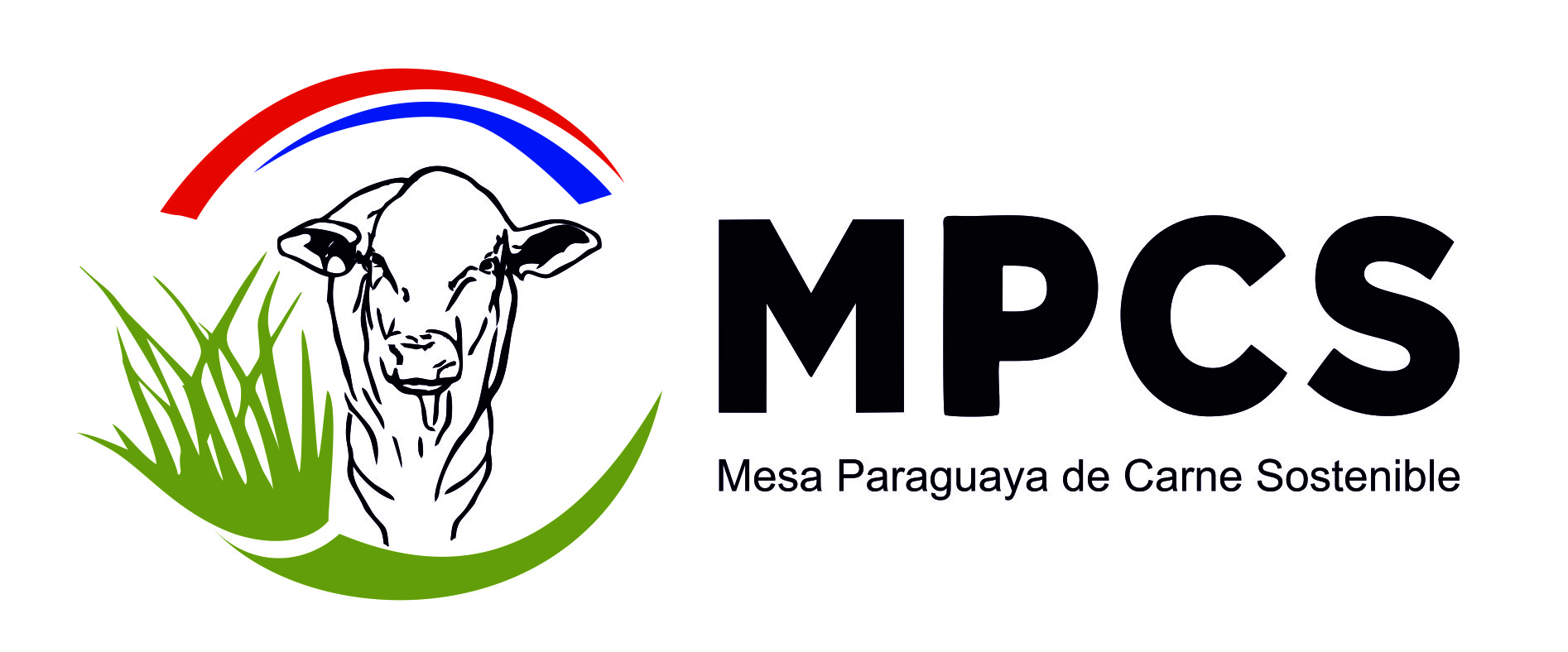 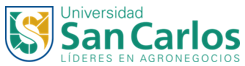 Es la enumeración y descripción detallada de los bienes y de los derechos que posee la empresa (ACTIVO), así como de las obligaciones o deudas con terceros (PASIVO)  en un momento dado, y que intervienen en el proceso productivo, con su correspondiente valor.

Es el conjunto de elementos (con su lista, clase, cantidad y valor) que componen el PATRIMONIO  de una empresa. Abarca la medición y el recuento físico, así como la VALORACIÓN de los ACTIVOS, los PASIVOS y el CAPITAL o PATRIMONIO NETO.

Es una lista de los artículos de diversa índole y naturaleza, su clase, la cantidad y el valor respectivo de los BIENES, DERECHOS y OBLIGACIONES que se utilizan en el proceso productivo, detallando de cada elemento las características de interés técnico, productivo y económico.
InventarioConceptos
6
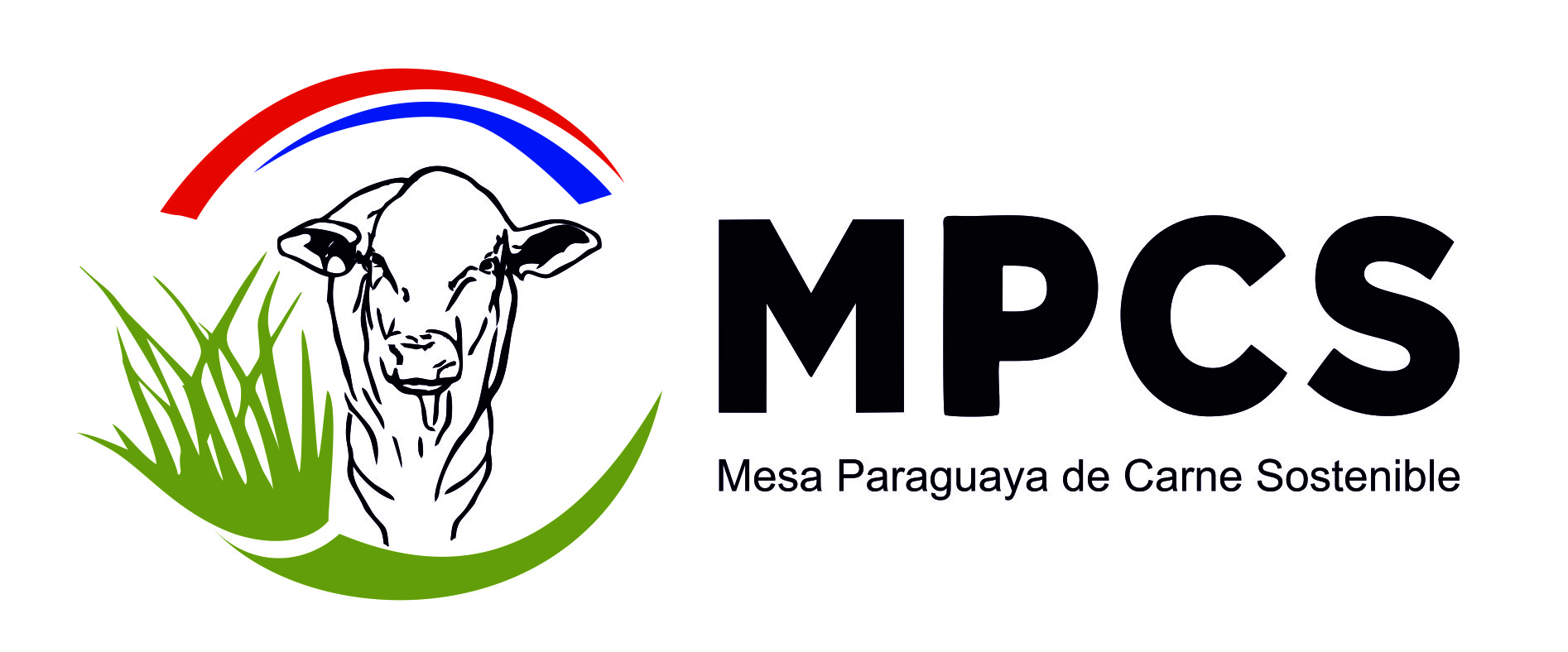 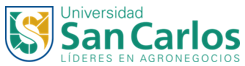 El inventario es una herramienta  administrativa de valor sustantivo, pues refleja la verdadera relación de bienes, derechos y compromisos contraídos con que cuenta la empresa.

Proporciona la lista de los elementos utilizados en el Proceso Productivo, los describe y clasifica, y le asigna un valor en unidades monetarias, al igual que a los derechos de terceros sobre los bienes de la empresa. 

Refleja la situación económica financiera de la empresa en un momento dado y permiten tener  una visión crítica y objetiva en cuanto a disponibilidad de recursos, la calidad y el estado de los mismos, así como de los compromisos a atender en los plazos establecidos.

Completo, correctamente elaborado y permanentemente actualizado, es útil para la PLANIFICACIÓN empresarial, el CONTROL o EVALUACIÓN del uso de los recursos, y de los resultados técnicos, económicos y financieros de la gestión.
InventarioUtilidad
7
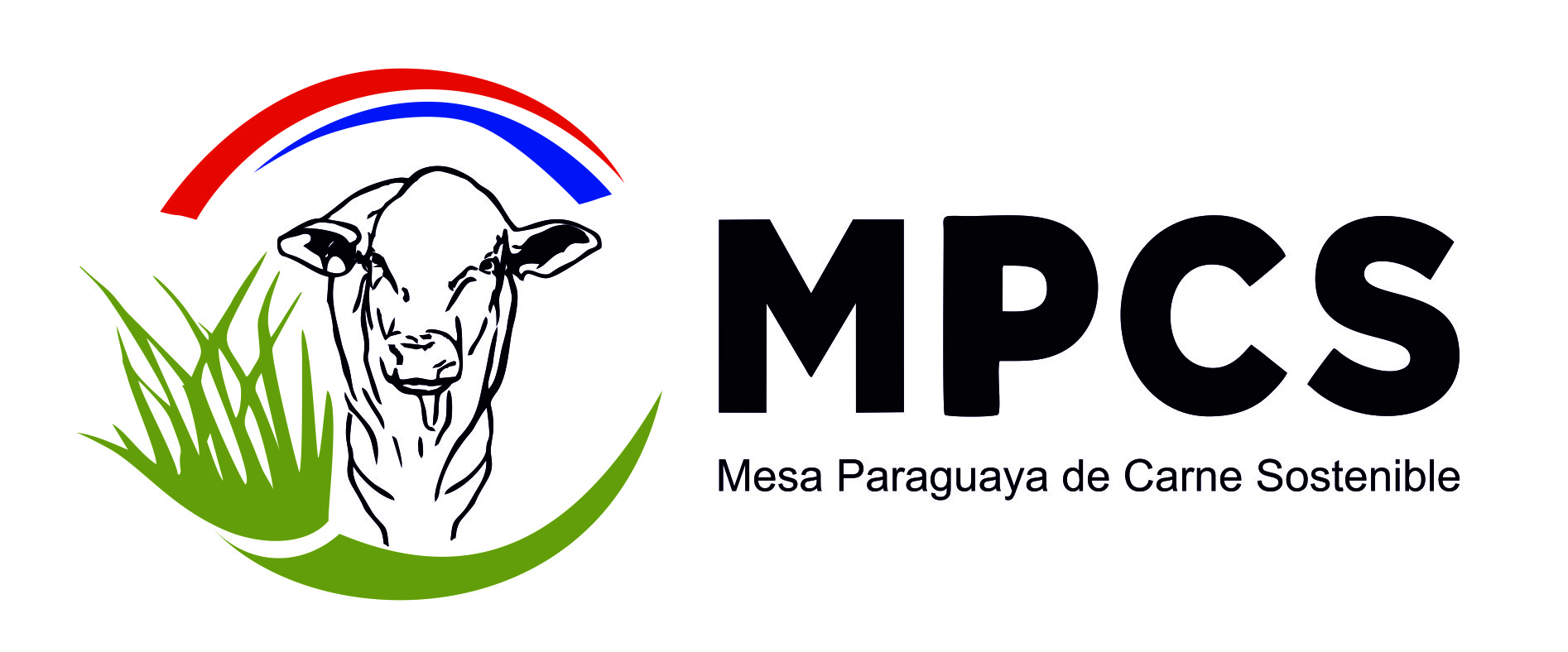 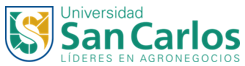 Según la forma:

Analíticos: recoge los elementos patrimoniales, detallando sus características, identificación   (unidades,  precios  unitarios,  cantidades  parciales,   totales,  etc.), vida útil, depreciación (anual y acumulada), valor (original, actual y residual), valoración, años de uso, etc.

Sintéticos: resume las masas patrimoniales, agrupando y valorándolas sin mayores detalles.

Mixtos: sí existen partidas que se detallan y otras que no, conforme al interés sobre determinados aspectos en particular de los BIENES INVENTARIADOS.
InventarioTipos
8
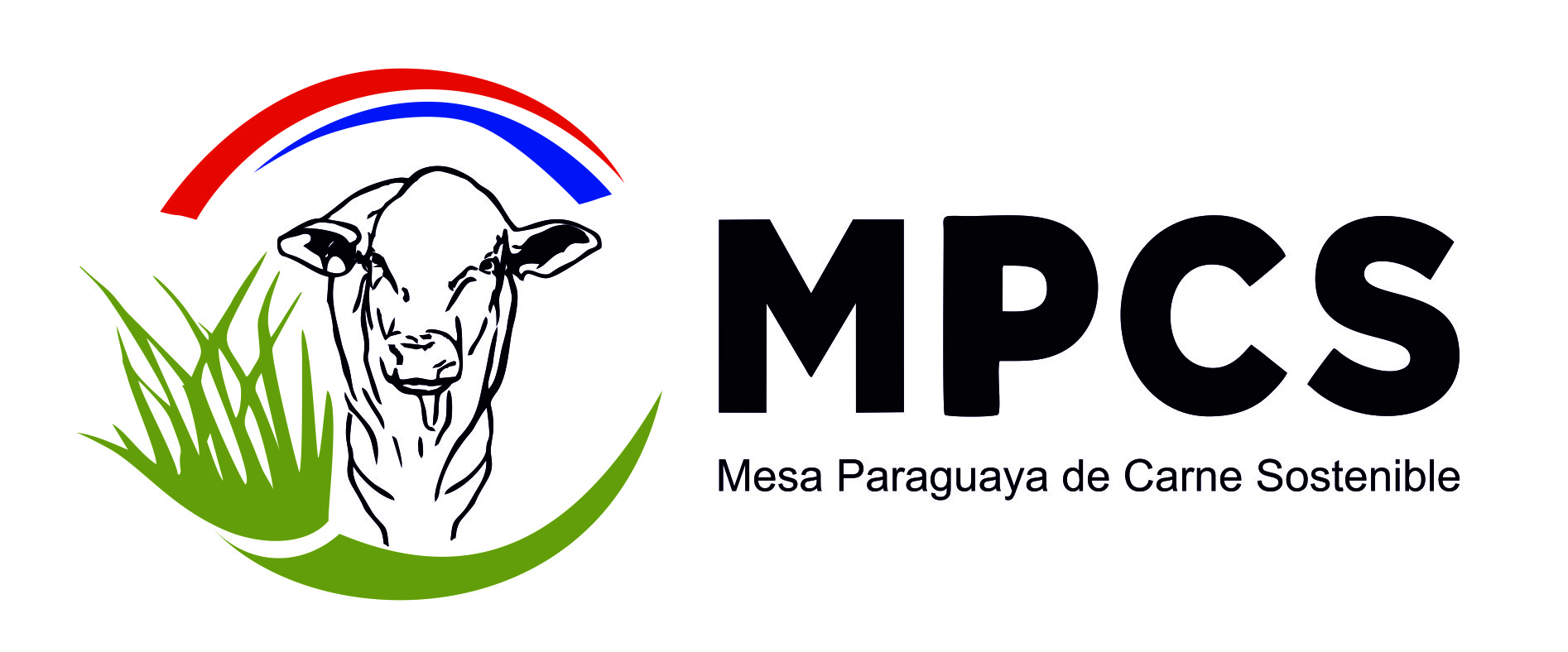 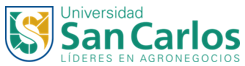 Según el momento:

Inicial:  sí se levanta al constituirse una empresa, o al inicio de un proceso productivo y/o del periodo contable considerado.

De fin del ejercicio: sí se formula al final del proceso productivo, o al cierre del período contable.

Intermedio: sí se elabora en un momento cualquiera del ejercicio económico, pudiendo ser periódico (mensual, trimestral, semestral, etc. ), o no.

De liquidación:  como su nombre indica, se realiza al final de la vida empresarial.
InventarioTipos
9
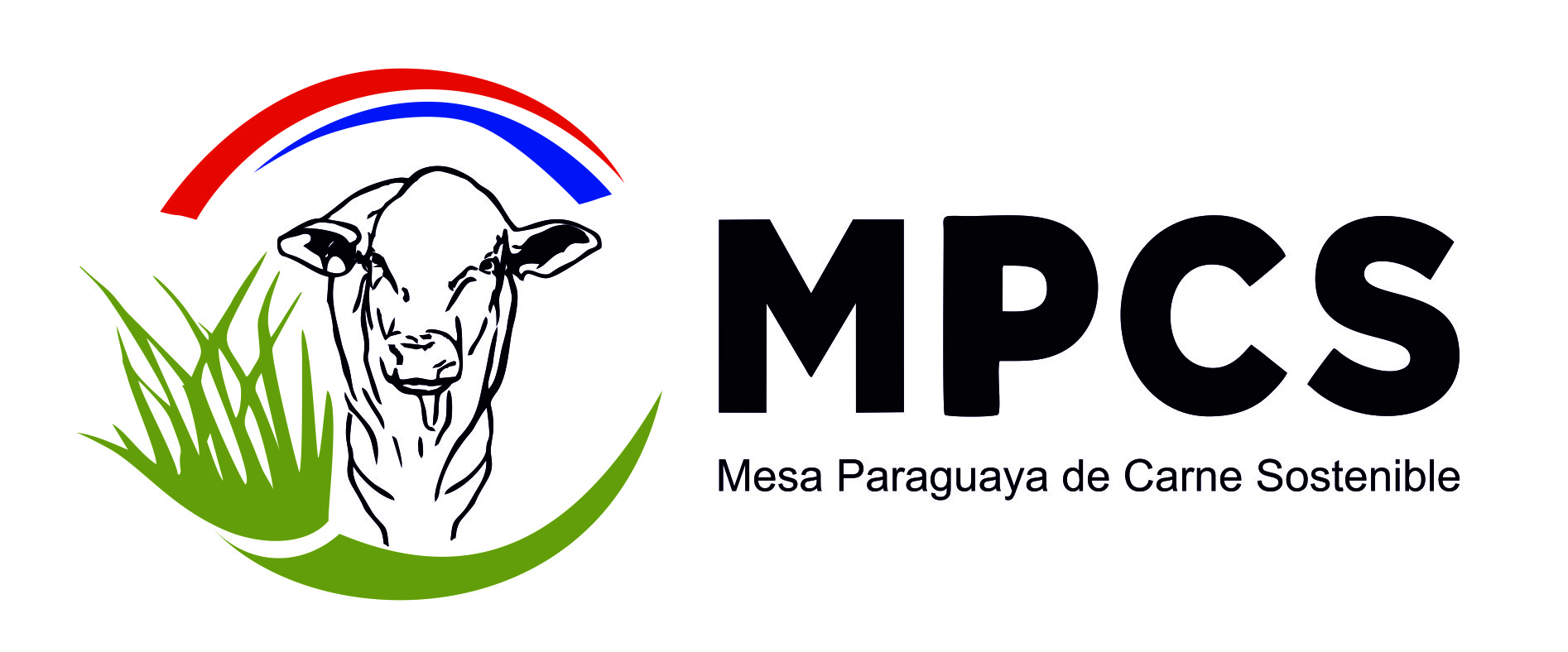 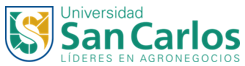 Objetivos
Listar y cuantificar las CUENTAS ACTIVAS.
Listar y cuantificar las CUENTAS PASIVAS.
Determinar el CAPITAL o PATRIMONIO NETO.
Clasificar y describir los BIENES afectados al Proceso Productivo de la empresa.
Hacer el recuento físico y asignar VALOR a los bienes inventariados.
Contribuir en la determinación de los resultados económicos (para la confección de balances).
InventarioObjetivos
10
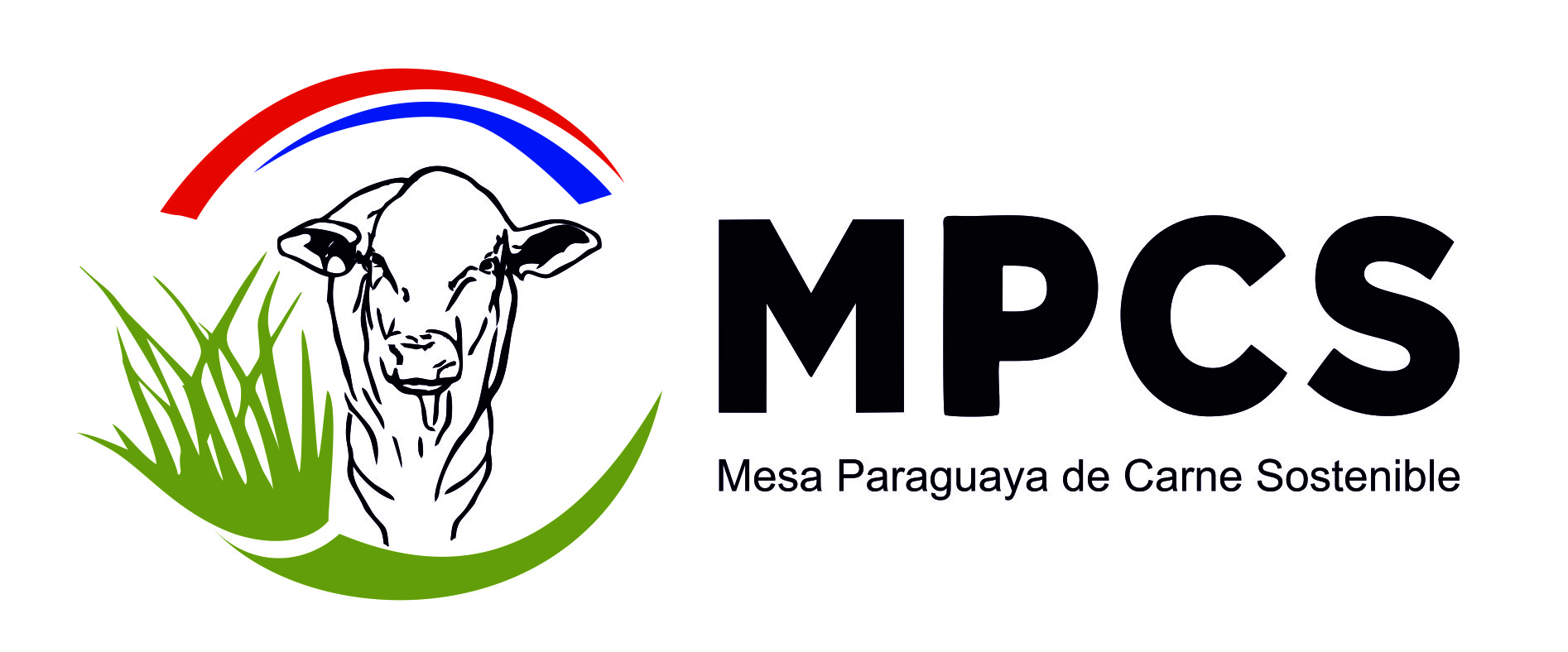 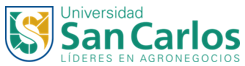 Conforme a estas informaciones, el inventario puede utilizarse para:
Tomar decisiones relacionadas al PROCESO PRODUCTIVO y a la PLANIFICACIÓN dentro de la empresa.
Elaborar el BALANCE DE INVENTARIO de la empresa.
Conocer el ESTADO PATRIMONIAL (Garantía de Préstamos).
Formular y Evaluar PROYECTOS DE INVERSIÓN.
Elaborar PRESUPUESTOS.
CONTROLAR la utilización de los Bienes Patrimoniales.
InventarioUtilidad
11
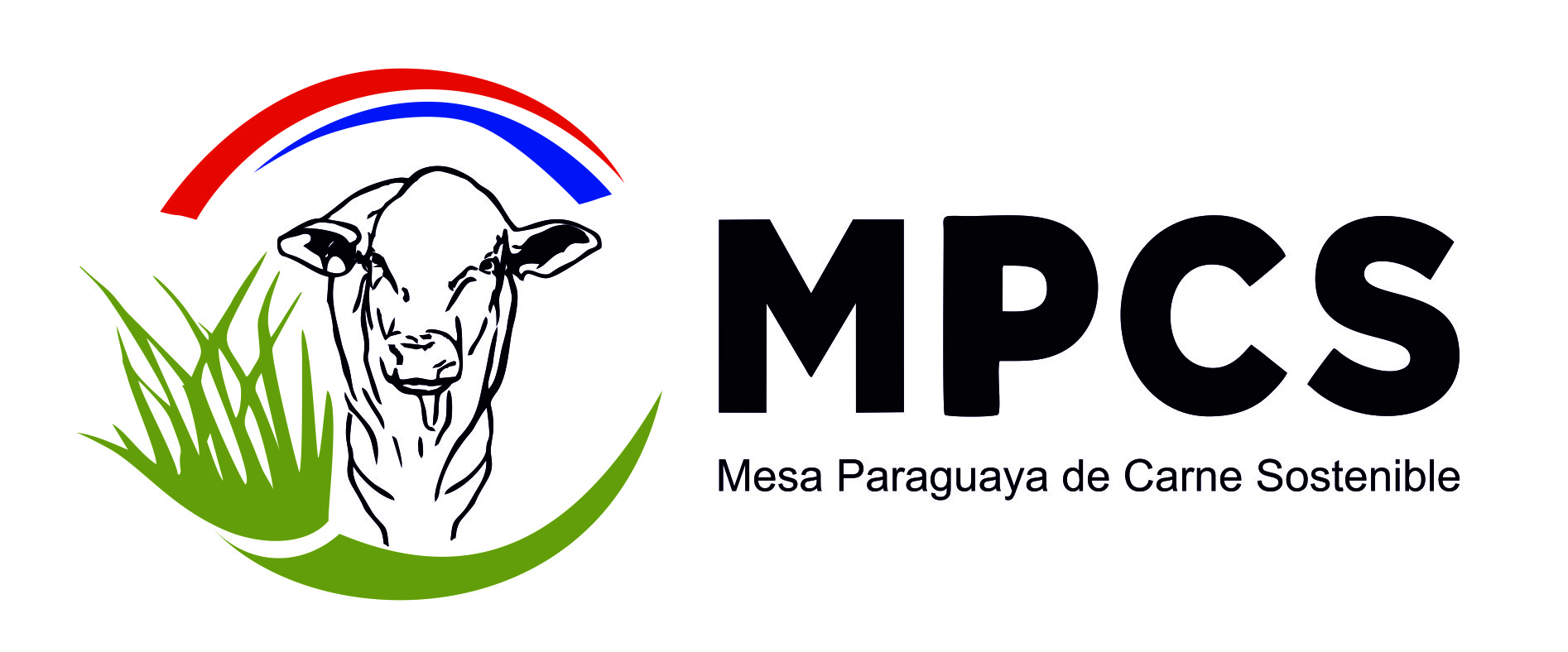 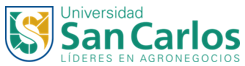 INVESTIGACIÓN: para determinar los elementos que componen el PATRIMONIO de la EMPRESA. Consiste en la inspección de cada elemento, comprobando cantidad, calidad y características en forma física y cotejando con los documentos que acreditan el derecho o la obligación.

VALORACIÓN: emisión del Juicio de Valor para el Proceso Productivo, conforme a la naturaleza propia de los bienes inventariados.

CLASIFICACIÓN O ESTRUCTURACIÓN: agrupación en las partidas o cuentas que les corresponden, y en masas patrimoniales.

	ACTIVOS
	PASIVOS (Exigible y Capital).
InventarioFases para elaboración
12
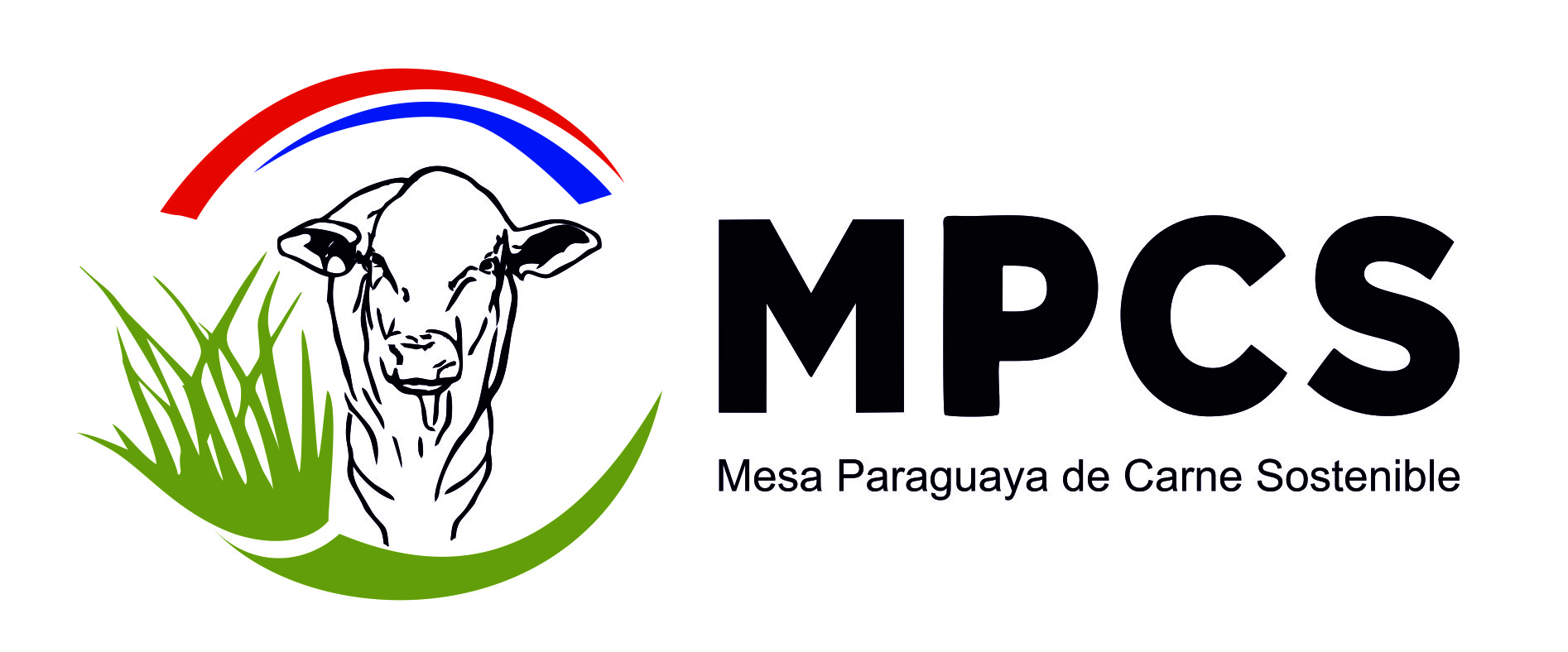 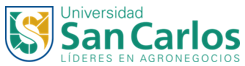 ENCABEZADO: 
Fecha de elaboración
Datos de la Empresa (nombre, razón social, dirección o localización de la empresa y/o explotación, organización, teléfono.
Tipo de inventario: (general, parcial, sintético, analítico, inicial, final.

CUERPO: 
ACTIVOS
PASIVO exigible
CAPITAL

CERTIFICACIÓN: 
Firma de los responsables de la empresa y de la contabilidad.
InventarioPartes
13
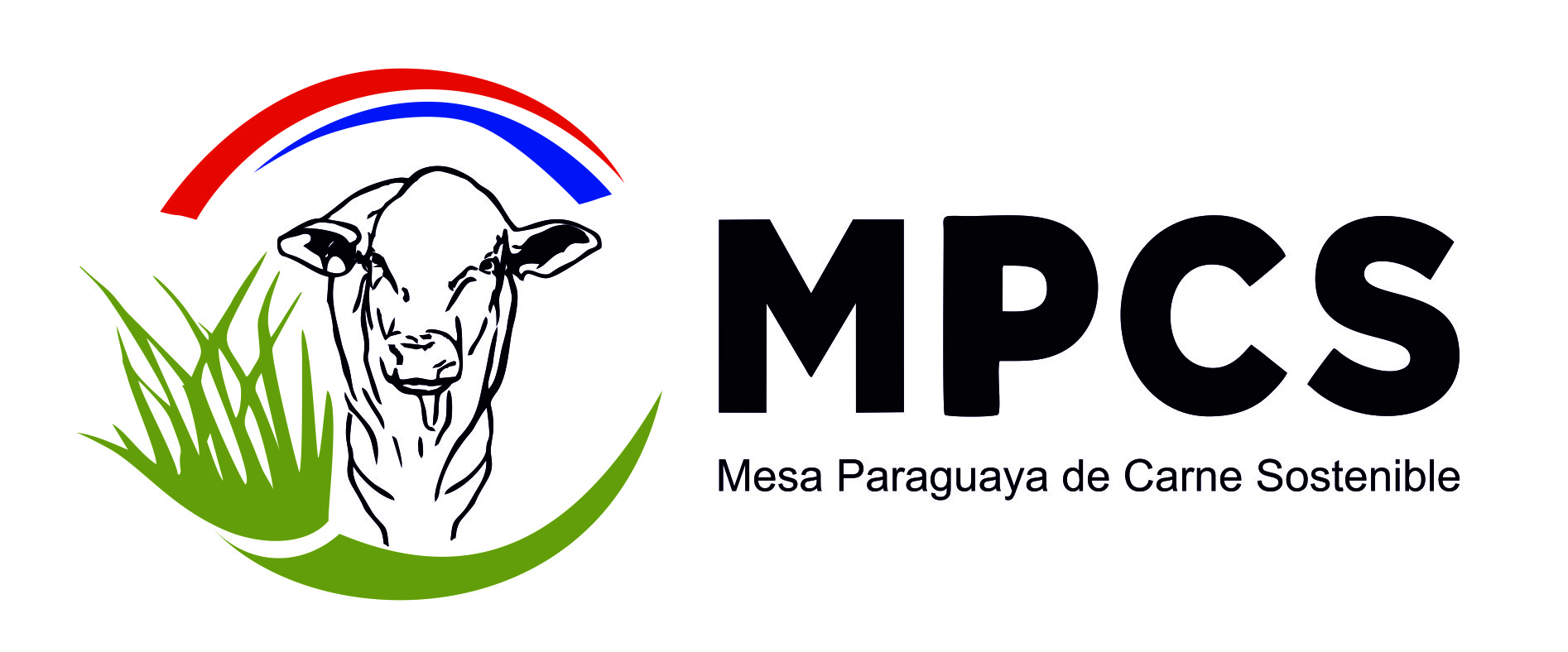 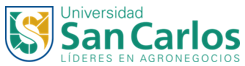 Valoración de los Bienes Inventariados
14
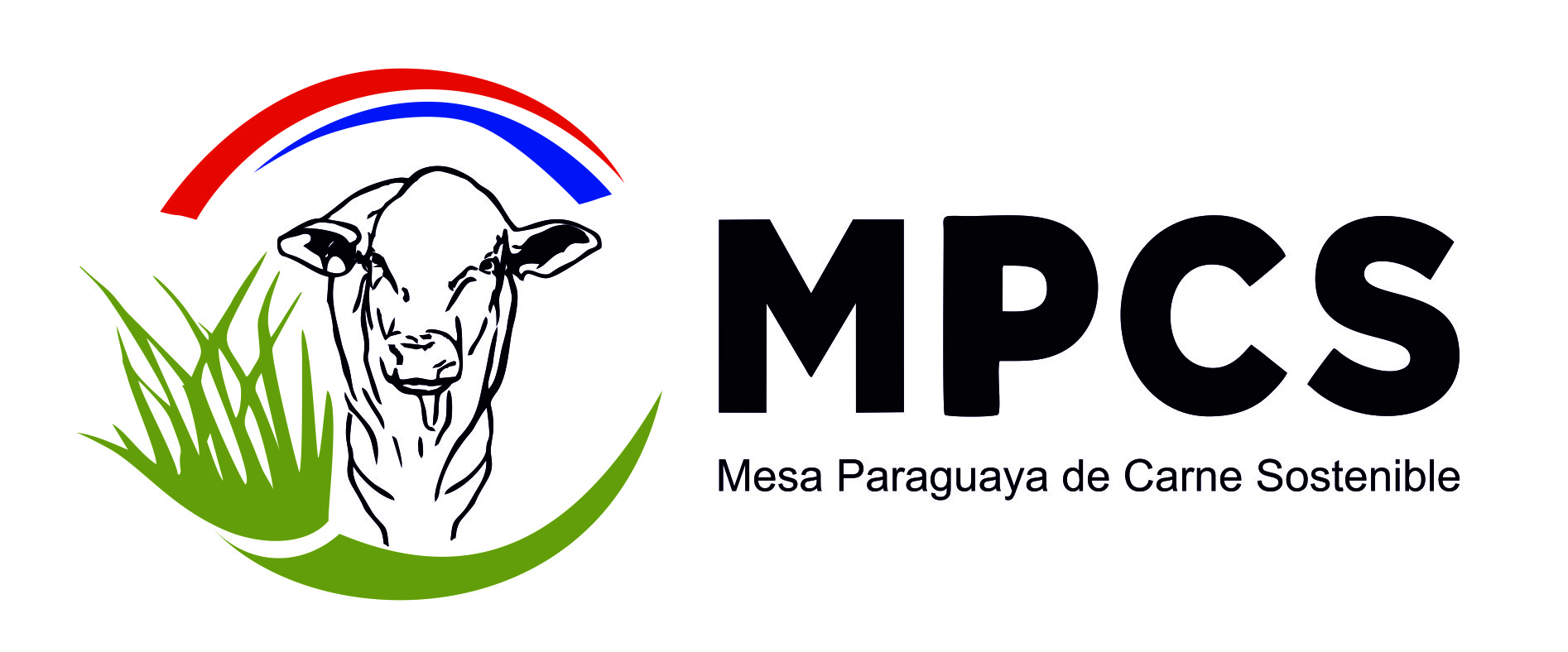 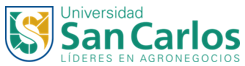 FUNDAMENTOS ECONÓMICOS: 
Oferta / Demanda / Precio / Mercado.
Generación de renta / Beneficio.
Costo de Oportunidad / Interés.
Plusvalías / Minusvalía.
Ingreso / Egreso / Cobro / Pago / Costo.
Inflación.
Afección.

FUNDAMENTOS JURÍDICOS
Valoración de los Bienes InventariadosConocimientos previos requeridos:
15
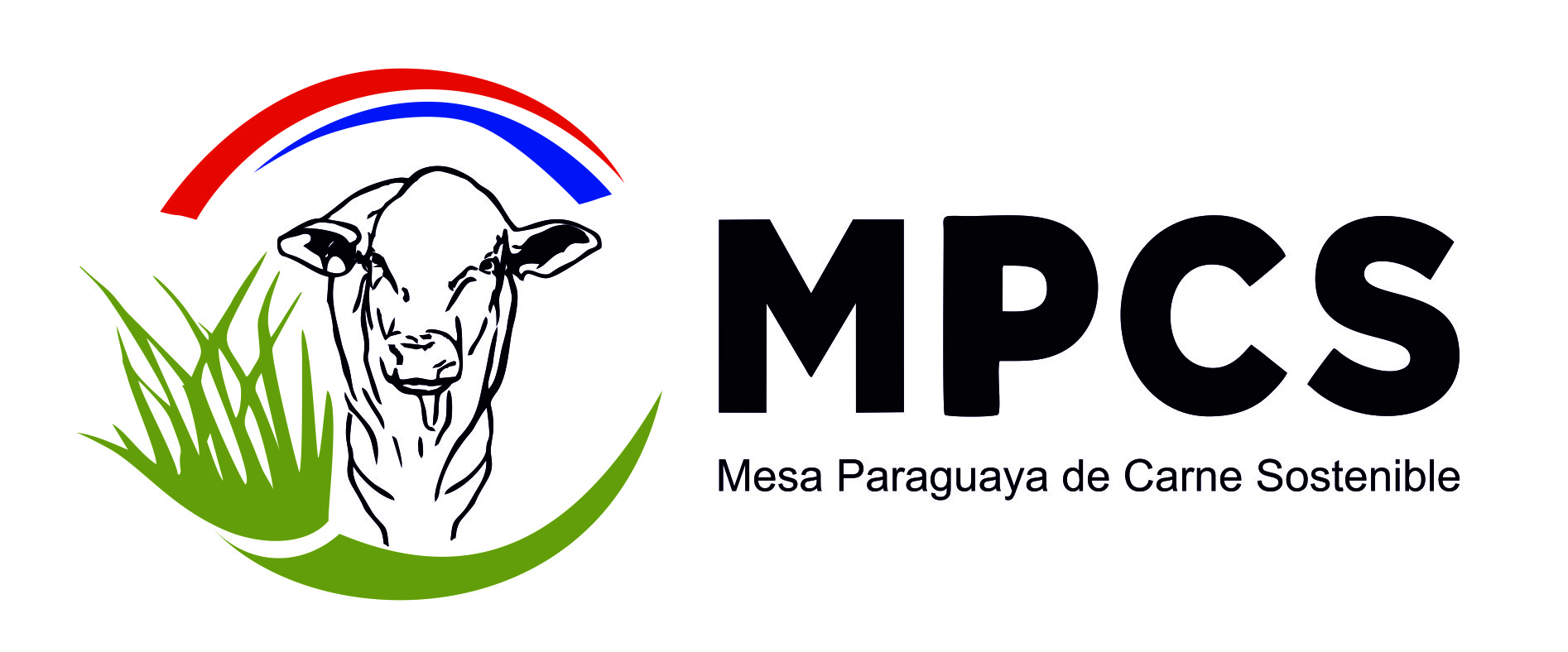 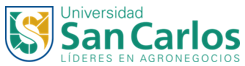 Valor de Mercado: para vender o comprar.
Valor Probable de Mercado: estimación.
Valor de Sustitución o Reposición: costo de sustitución.
Valor Subjetivo: según óptica; comprador o vendedor.
Valor Objetivo: estandarizado o modalización.
Valor expropiatorio: compensación a la expropiación, considerando rendimiento actual y potencial.
Valor hipotecario o garantizado: para garantía de préstamos obtenidos.
Valor de afección: afectivo y subjetivo (personales).
Valor máximo legal.
Valoración de los Bienes InventariadosTipos de Valor Utilizados:
16
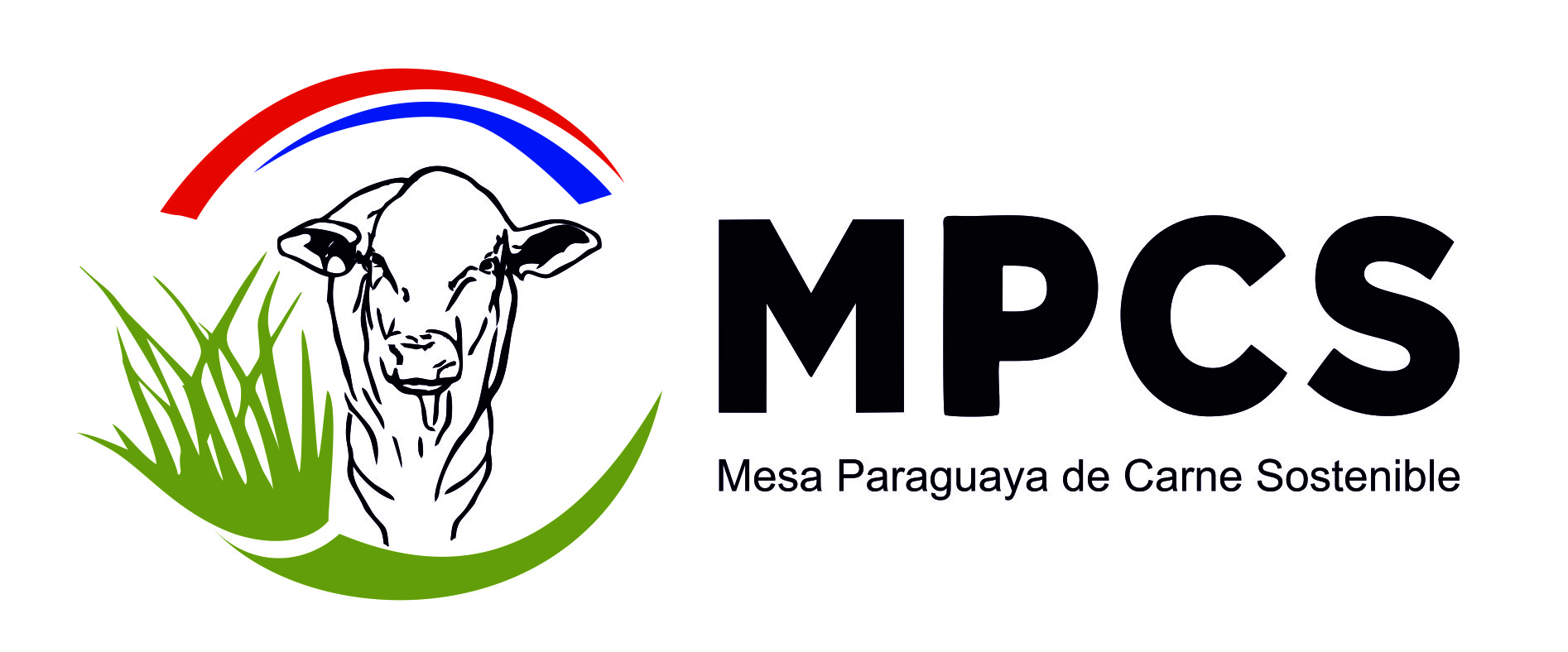 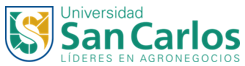 TIERRAS Y MEJORAS: superficie, topografía, clasificación, ubicación.
Tierra: precio de mercado y expectativas de rentabilidad.
Mejoras extraordinarias incorporadas indisolublemente a la tierra, y su valor queda incorporada a la de la tierra.
Cultivos por cosechar: (especie).
en primera fase: costo de implementación
en fases finales: rendimiento esperado-costo de cosecha
cultivos permanentes: producción, precio de mercado, depreciación

El Valor de los CULTIVOS es independiente del VALOR de la TIERRA!!!
COMPONENTES DEL INVENTARIO Y CONSIDERACIONES PARA SU VALORACIÓN
17
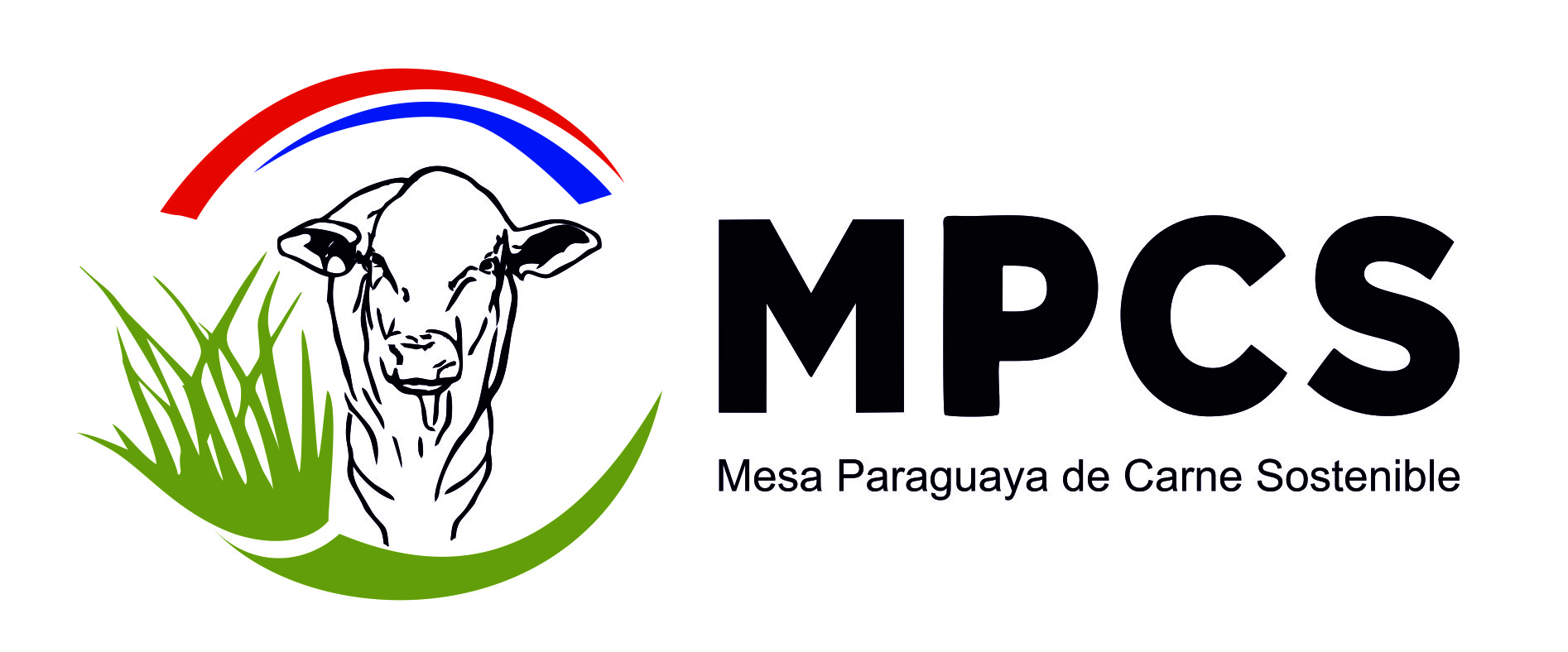 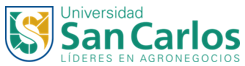 EDIFICIOS, CONSTRUCCIONES Y ESTRUCTURAS PERMANENTES: 
Casas, establos, silos, corrales, galpones, alambradas, etc.; se considera valor original, vida útil, años de uso, depreciación.

MAQUINARIAS Y EQUIPOS: 
Con detalle y descripción. se considera valor original, vida útil, uso, depreciación y valor de mercado.

ANIMALES:
Ganado de renta: reproductores, lecheras, etc.; se deprecian y sus productos se valoran separadamente del animal.
Ganado en crecimiento y engorde: no sufren depreciación y sus productos se valora con el animal; se usa valor de mercado.
COMPONENTES DEL INVENTARIO Y CONSIDERACIONES PARA SU VALORACIÓN
18
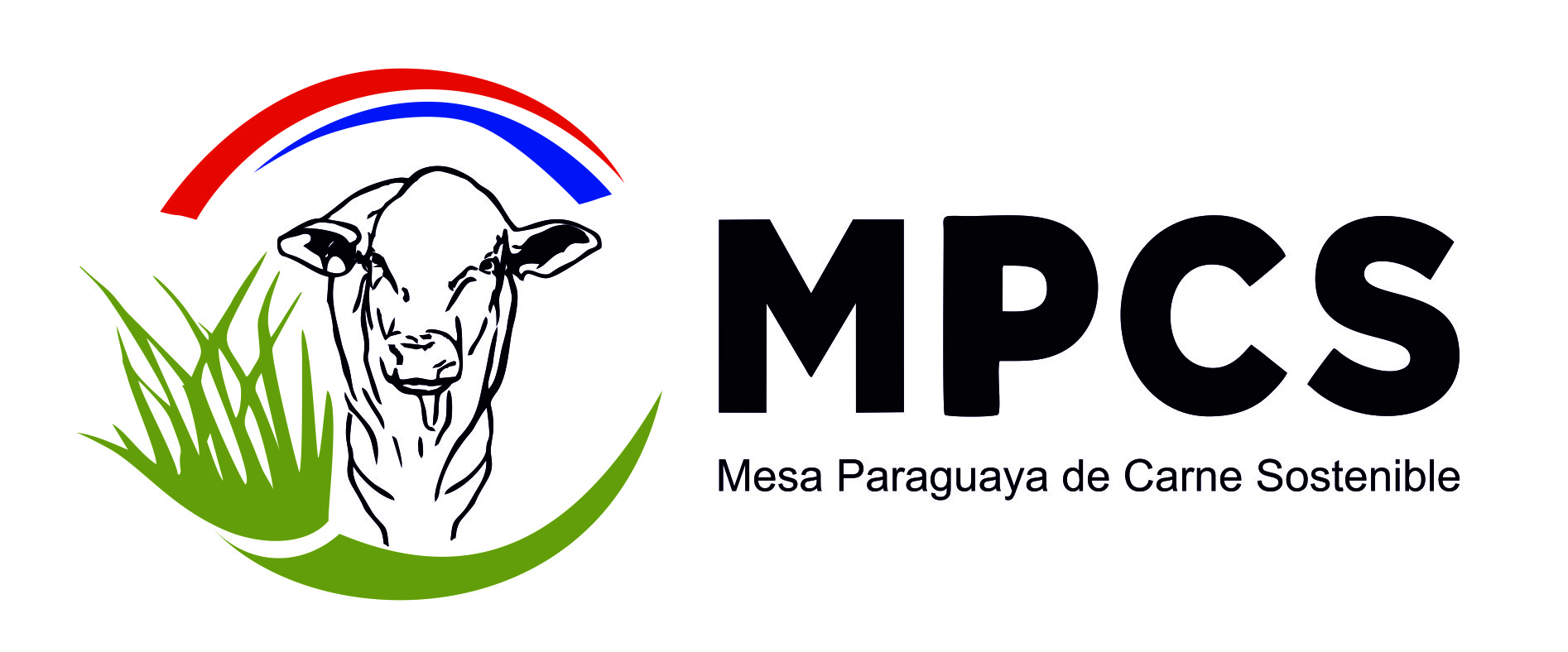 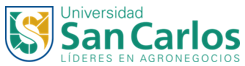 MATERIALES, INSUMOS, PRODUCTOS Y SUBPRODUCTOS: 
Precio según factura.
Precio promedio.
Valor de mercado.
PEPS (Precio de Entrada-Precio de Salida).

DINERO QUE POSEE Y DERECHOS POR COBRAR: 
Se determinan; montos, plazos, condiciones, partes afectadas.

OBLIGACIONES POR PAGAR:
Se consignan; partes involucradas, plazos o vencimientos, monto, tasa de interés, condiciones generales, etc.
COMPONENTES DEL INVENTARIO Y CONSIDERACIONES PARA SU VALORACIÓN
19
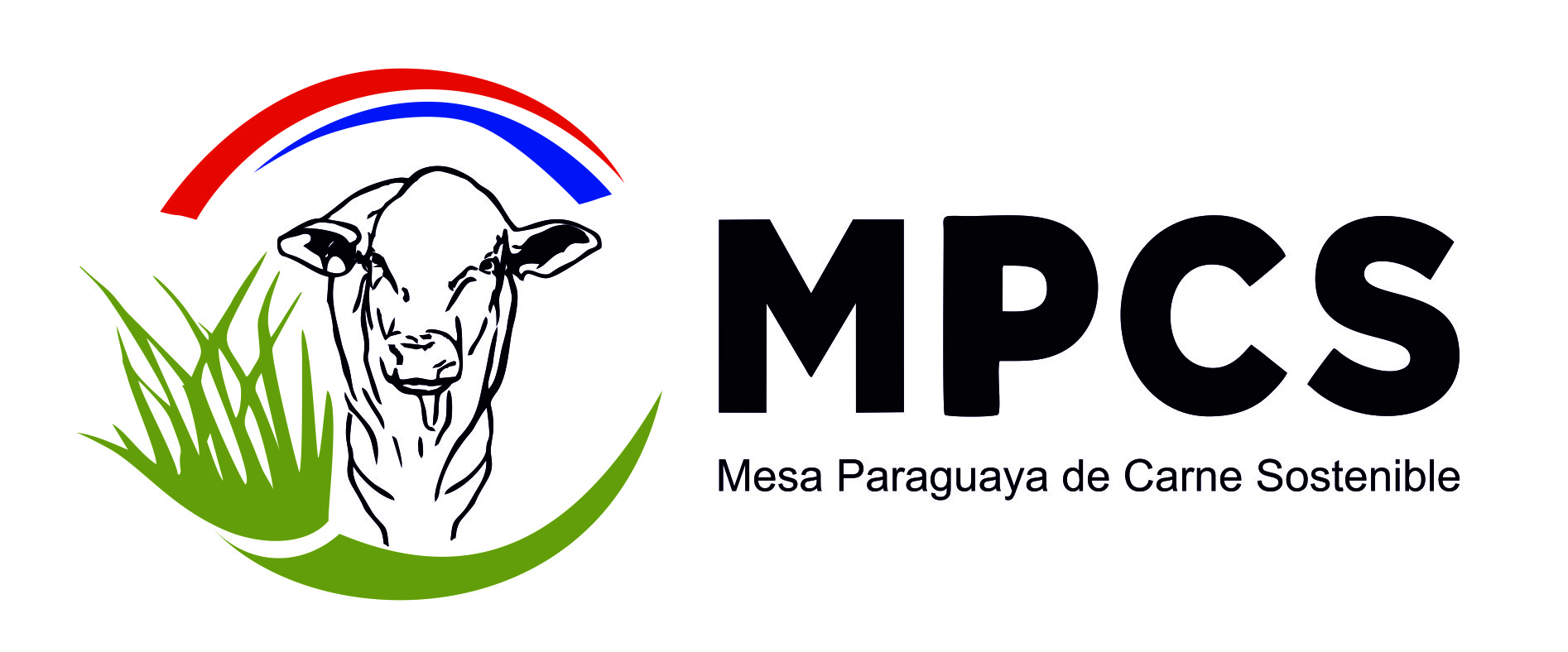 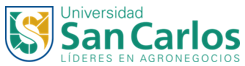 BALANCE DE INVENTARIO   (inventario sintético)
20
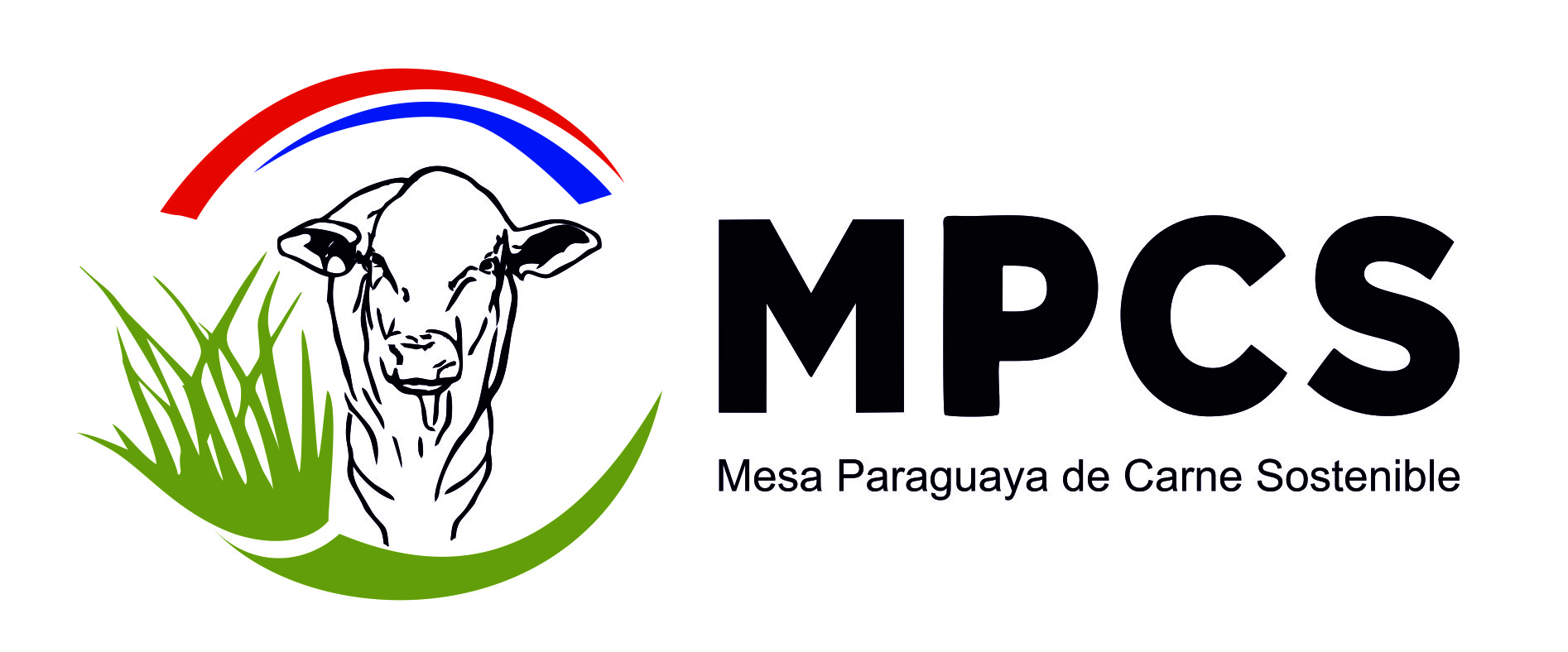 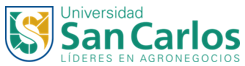 Es un resumen del inventario, ordenando las cuentas por su liquidez (ACTIVOS) o   exigibilidad (PASIVOS),   según la Ecuación Fundamental de la Contabilidad.

Es un documento contable con las cuentas debidamente separadas en bienes y derechos que constituyen el ACTIVO de la empresa, y las obligaciones y fondos propios que forman el PASIVO de la misma. 

Refleja la situación económica financiera de la empresa en un “momento dado” (el momento de realizar el inventario).

Se trata, pues, de un concepto estático.
BALANCE DE INVENTARIO   (inventario sintético)Conceptos
21
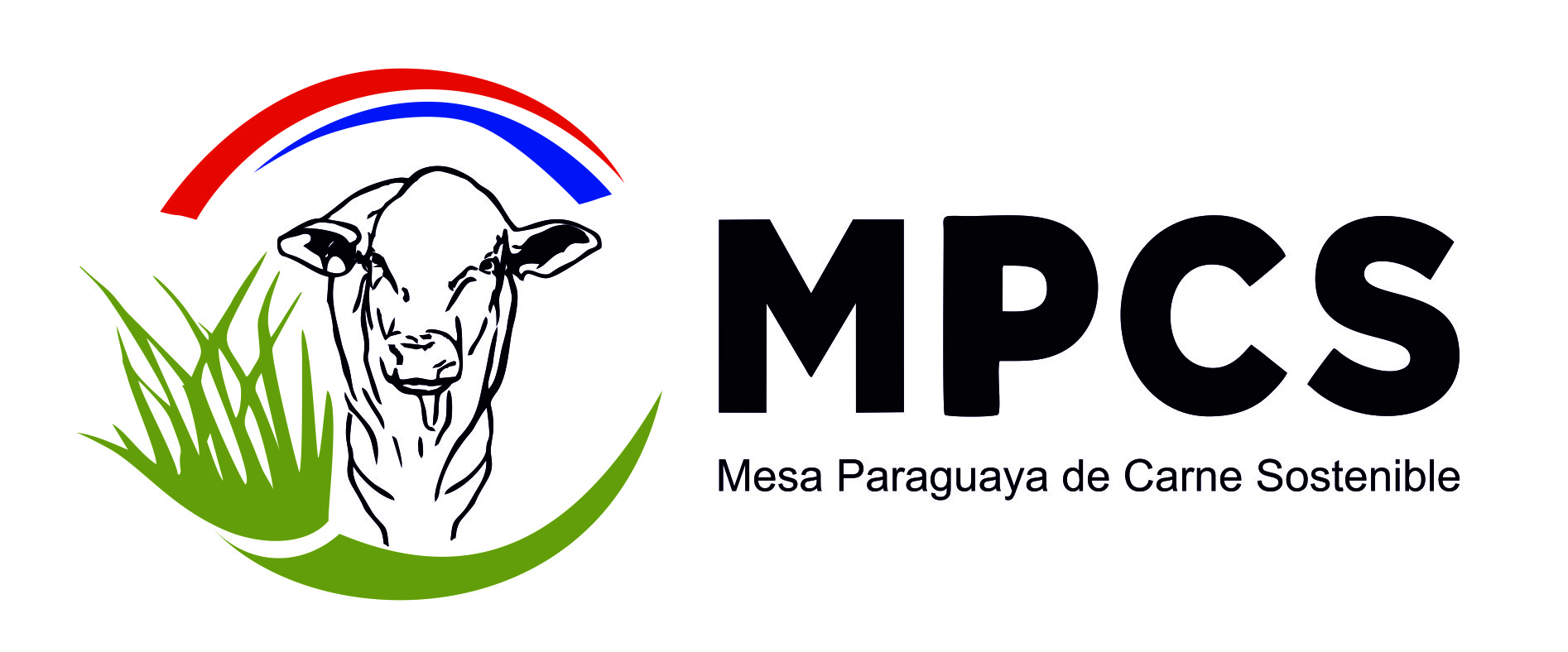 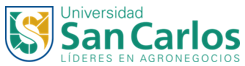 Objetivos
Establecer el respaldo de pago de las obligaciones contraídas.
Planificación de la financiación del proceso productivo.
Determinar y evaluar la liquidez  y  la solvencia.
BALANCE DE INVENTARIO   (inventario sintético)Objetivos
22
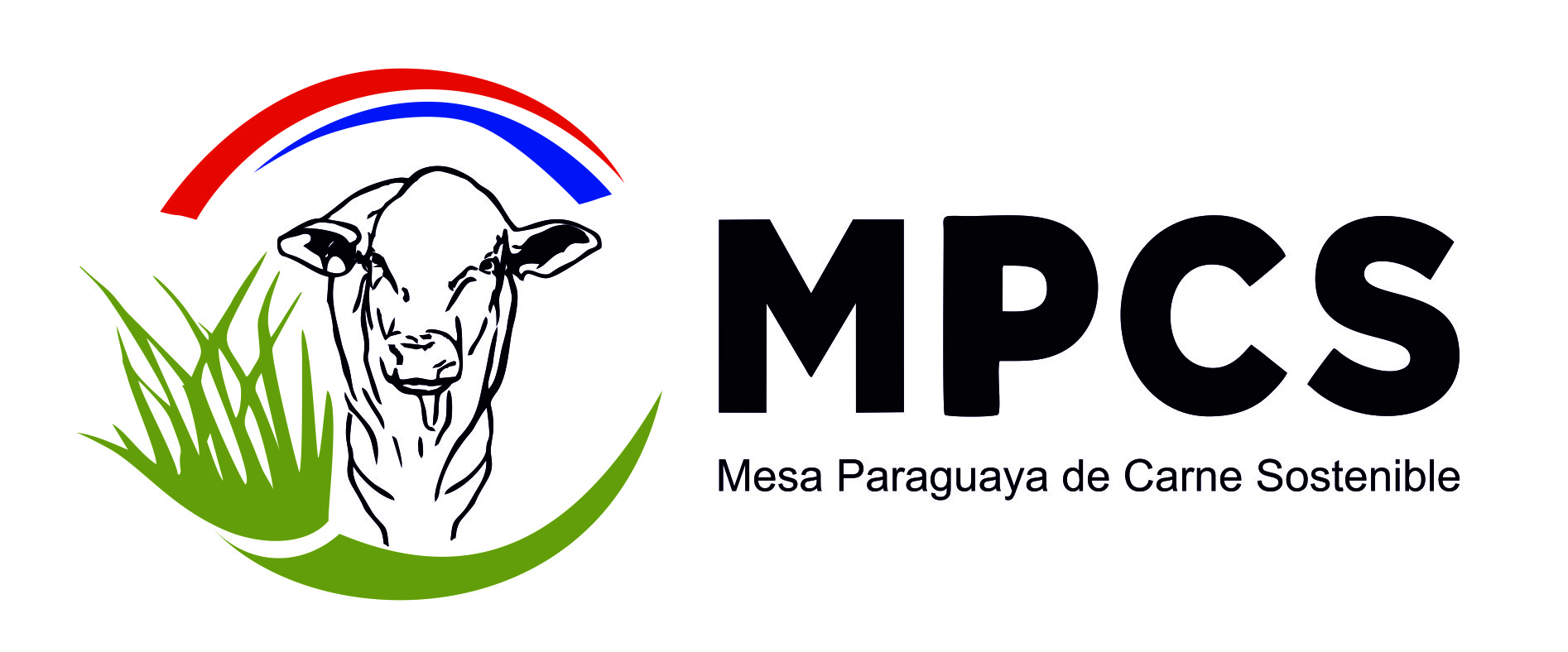 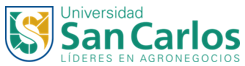 Desde el punto de vista patrimonial, refleja íntegramente el PATRIMONIO DE LA EMPRESA, recogiéndose en el ACTIVO los bienes y derechos que la empresa posee, y en el PASIVO las obligaciones contraídas con terceras personas junto con las obligaciones con los propietarios (CAPITAL) por sus aportaciones; y consigo misma, consecuencia de los recursos generados y no distribuidos (RESERVAS y otros FONDOS).

Desde la perspectiva económica – financiera, representa ordenados adecuadamente, la totalidad de los recursos que la empresa dispone en un momento determinado; en el PASIVO se recogerá los recursos según su procedencia y exigibilidad y en el ACTIVO se reflejará la utilización que de ellos se ha realizado y su facilidad en transformarse en dinero efectivo.
BALANCE DE INVENTARIO   (inventario sintético)
23
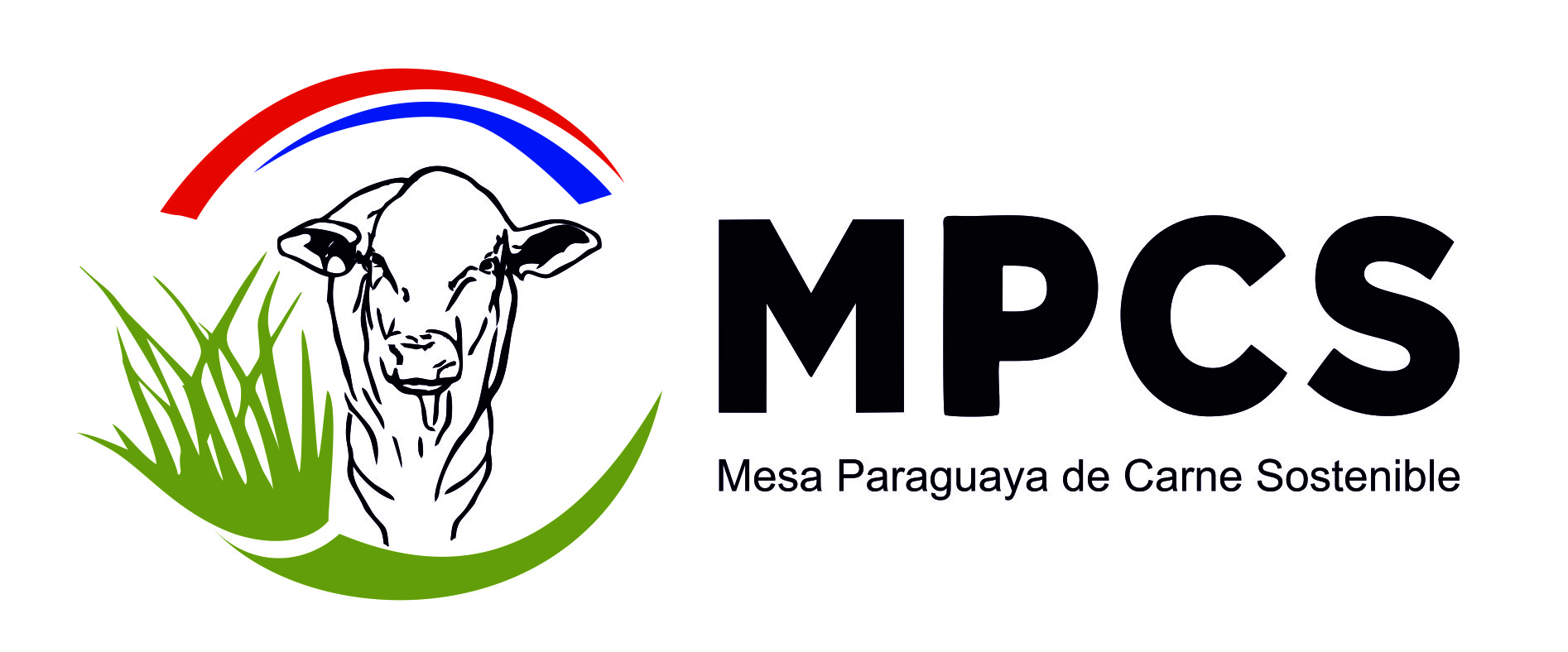 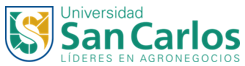 ACTIVOS
CIRCULANTE: de liquidación inmediata o en menos de 1 año; bienes y derechos cuya transformación en dinero efectivo sean en un tiempo inferior a un año o un ciclo de producción.
A. C. Disponible: incluye BIENES y DERECHOS de liquidez  inmediata  o  casi  inmediatamente; ej: caja, banco.
A.C. Realizable: de liquidez  en un plazo inferior a un año; ej: documentos a cobrar, animales terminados.
 A.C. Existencias: Bienes comercializables en menos de un año; ej: productos, subproductos, insumos.
BALANCE DE INVENTARIOOrdenamiento y clasificación de las cuentas
24
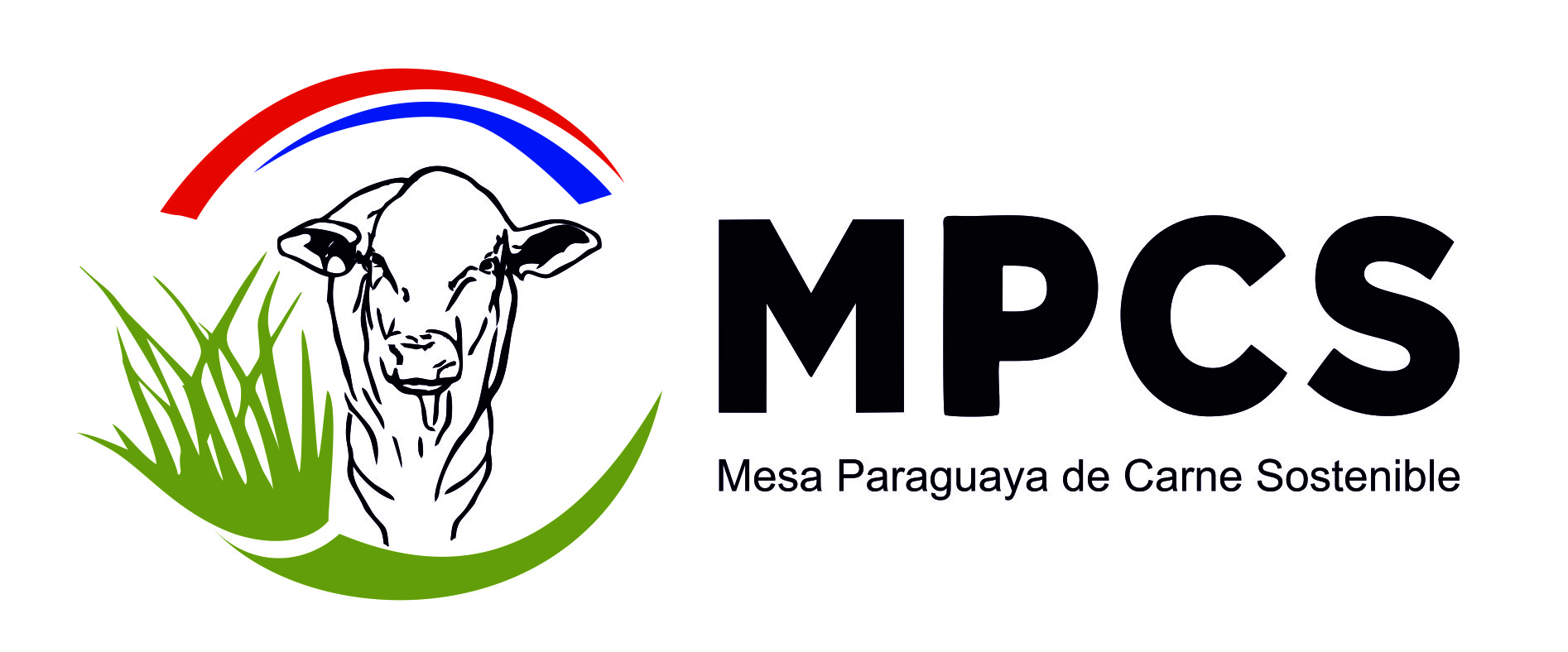 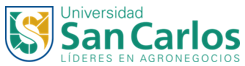 INTERMEDIO: incluye bienes y derechos de menor liquidez que el circulante o de difícil determinación del valor; ej: gastos diferidos (alquileres pagados, adelantos de salarios), cultivos, seguros pagados, licencias, etc.
FIJO: incluye bienes y derechos (inversiones) de carácter permanente, y cuyo valor es difícilmente disponible, o su liquidación afecta al proceso productivo; ej: tierra, infraestructuras, maquinarias, reproductores, etc.
BALANCE DE INVENTARIOOrdenamiento y clasificación de las cuentas
25
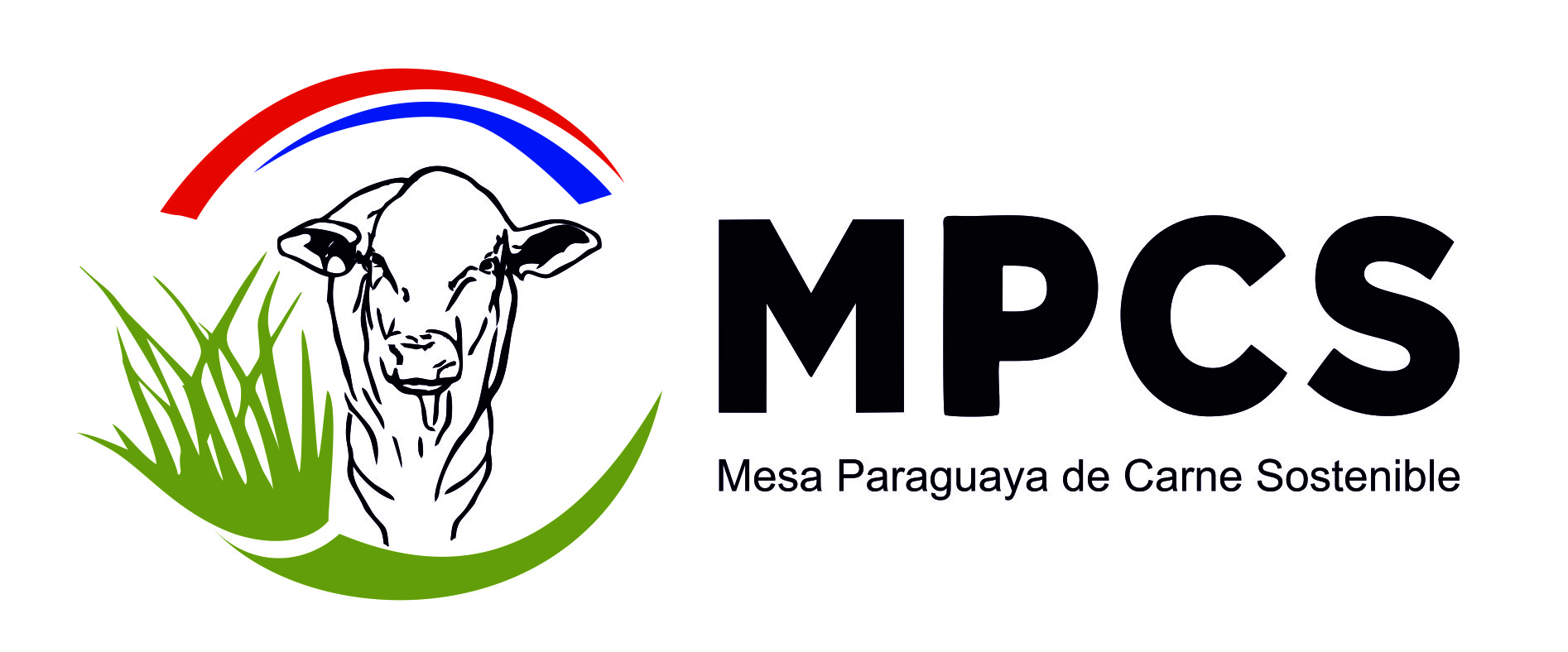 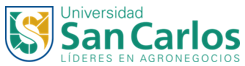 PASIVOS
CIRCULANTE: incluye los compromisos contraídos y cuyo vencimiento o exigibilidad es menor a un año; ej: facturas a crédito, tarjetas de crédito, proveedores  varios, impuestos vencidos, salarios atrasados.
INTERMEDIO: exigibilidad de difícil determinación; plazo y monto; ej: alquileres cobrados por adelantado, etc.
FIJO: exigibilidad de largo plazo (mas de 1 año); ej: hipotecas, préstamos de largo plazo, etc.
CAPITAL
PASIVO no EXIGIBLE, es el APORTE de los empresarios.
BALANCE DE INVENTARIOOrdenamiento y clasificación de las cuentas
26
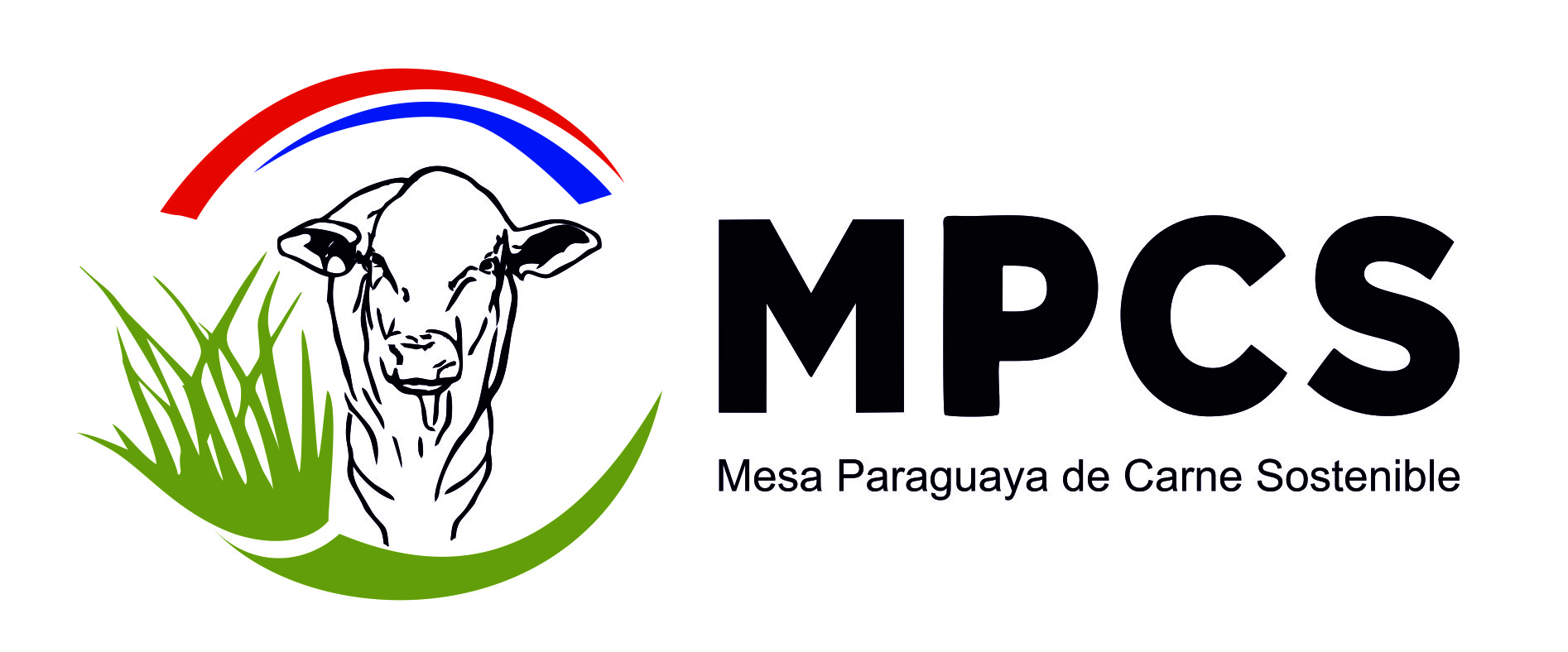 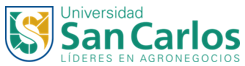 BALANCE DE INVENTARIOModelo ACTIVOS
27
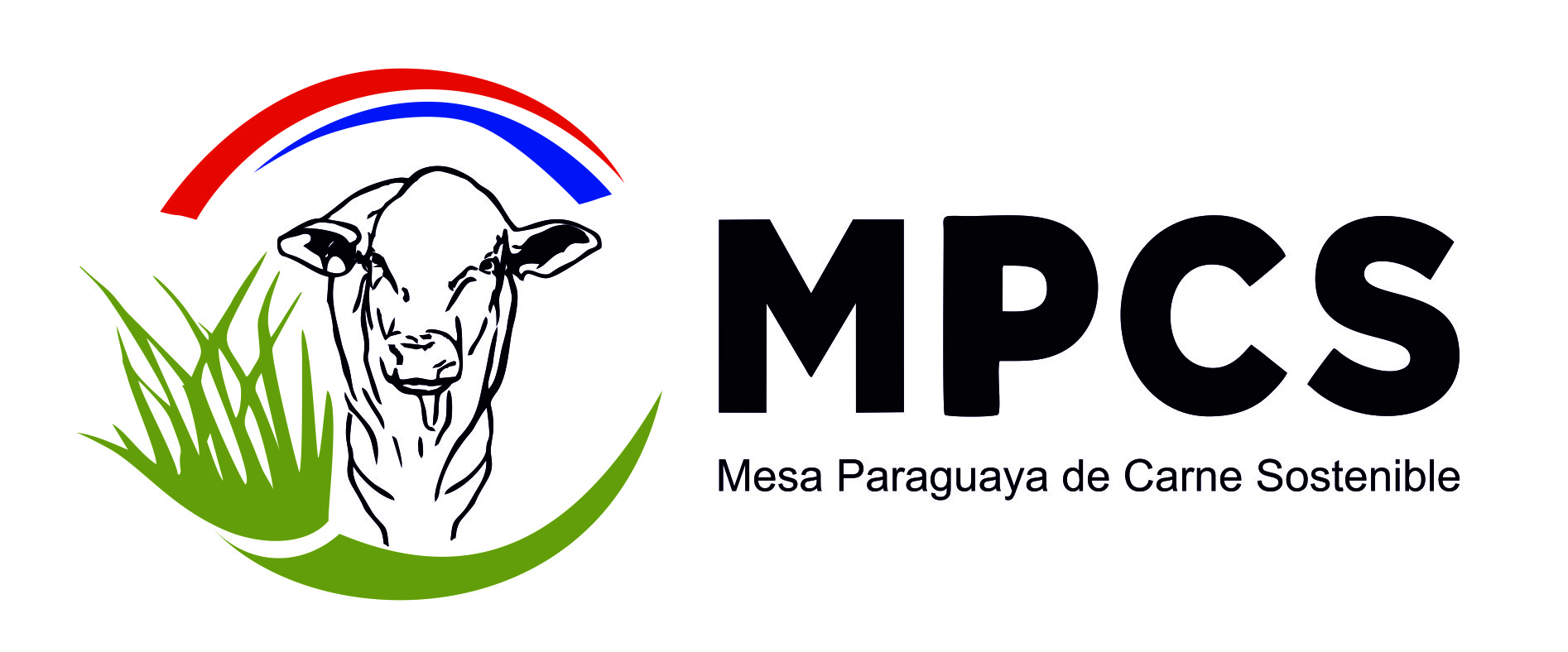 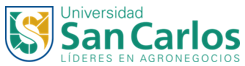 BALANCE DE INVENTARIOModelo PASIVOS
28
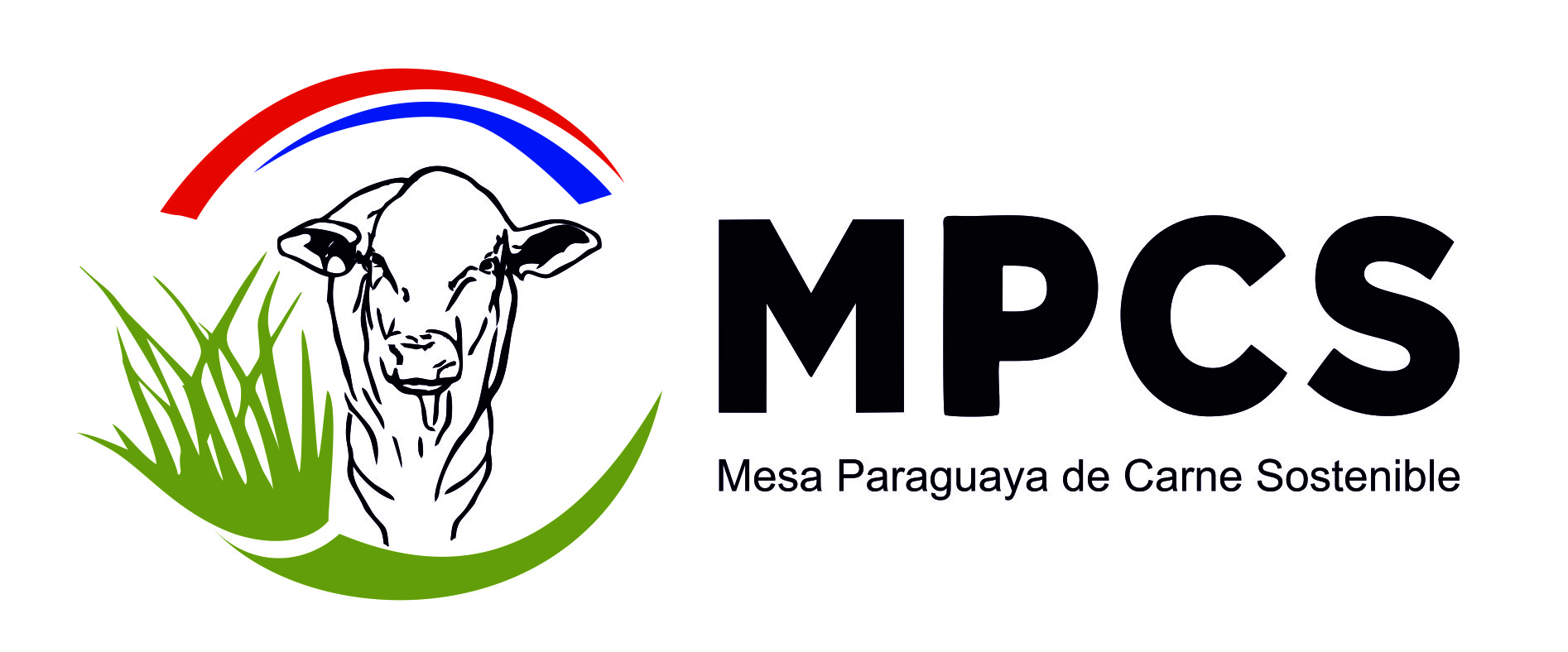 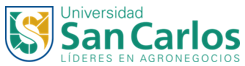 BALANCE DE INVENTARIOAnálisis
29
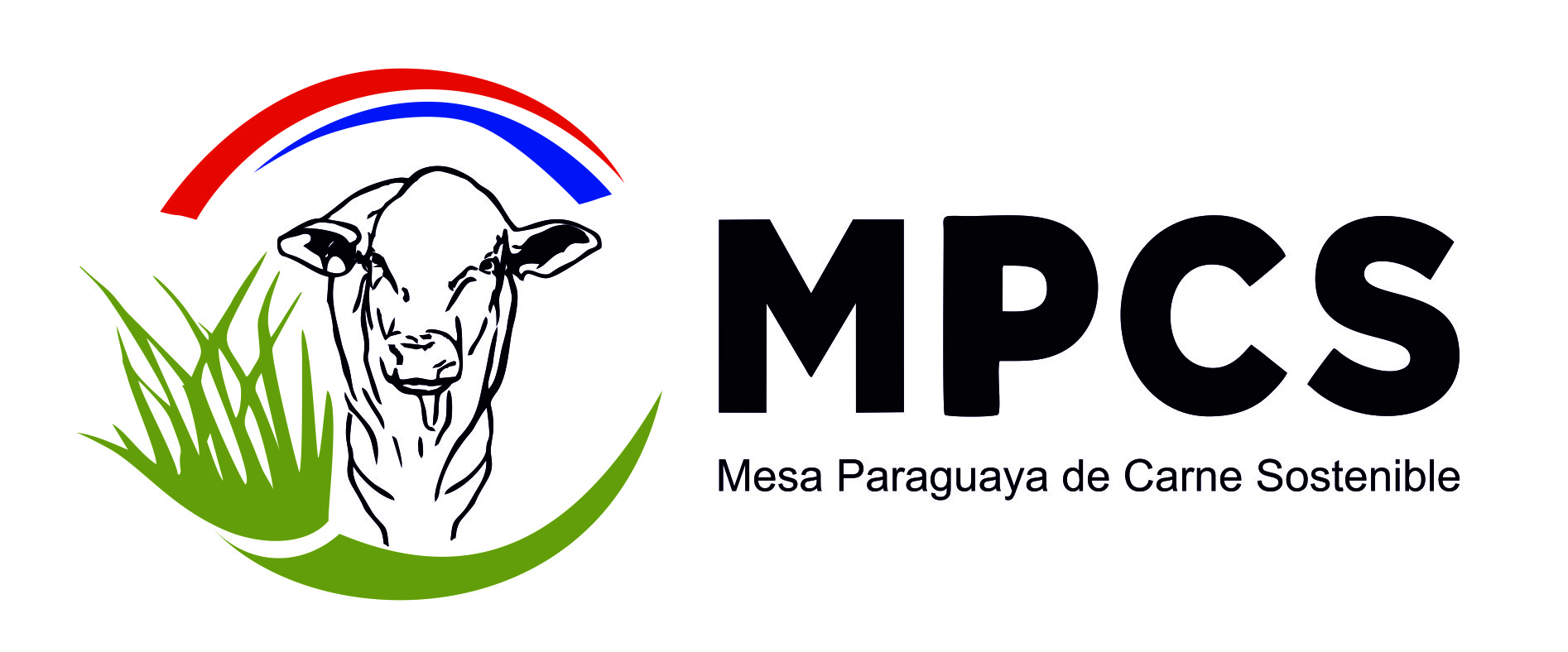 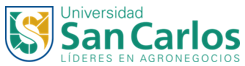 BALANCE DE INVENTARIOAnálisis
30
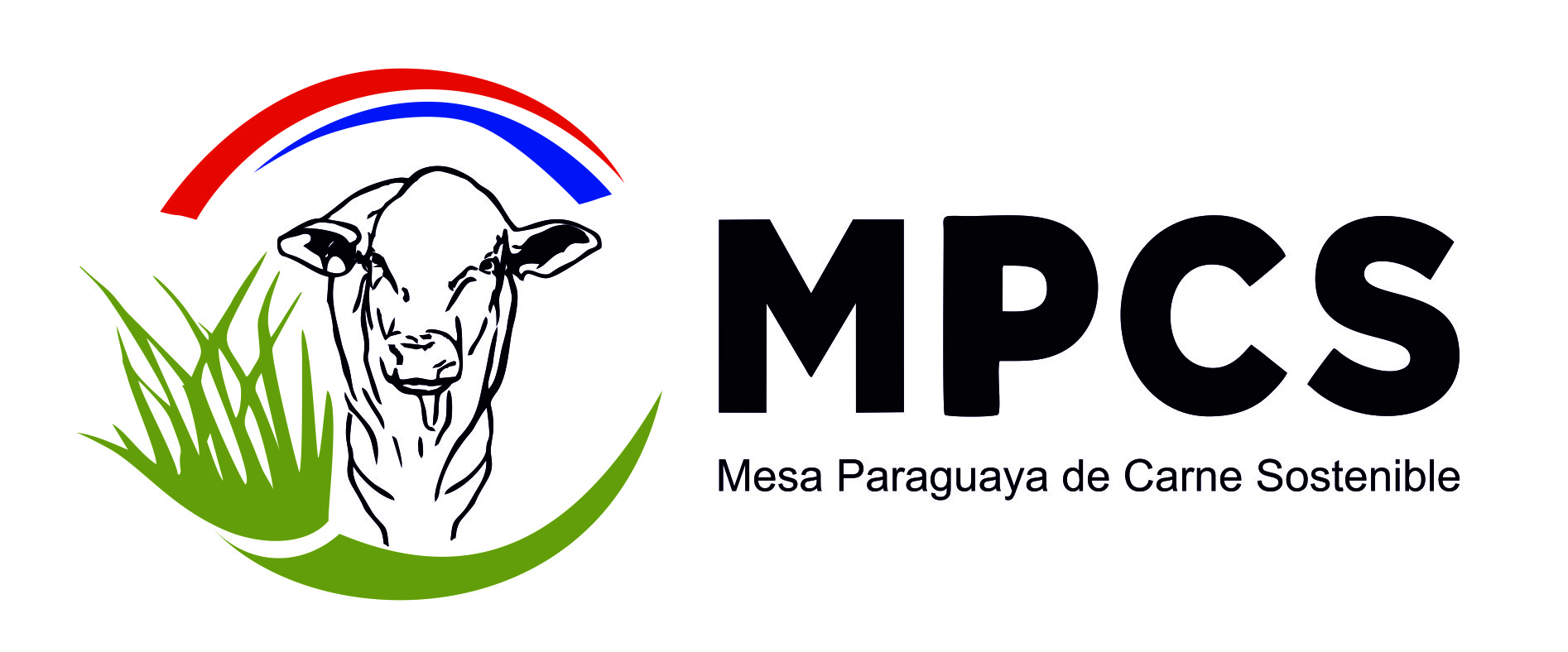 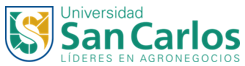 En el área de la LIQUIDEZ:




Establece el MONTO de recursos financieros propios que se puede movilizar en el plazo de un año (luego de cubrir las deudas de corto plazo) para enfrentar y atender los gastos operativos propios del proceso productivo durante un periodo contable.
BALANCE DE INVENTARIOAnálisis
CAPITAL de TRABAJO  =  Activo Circulante  –  Pasivo Circulante
31
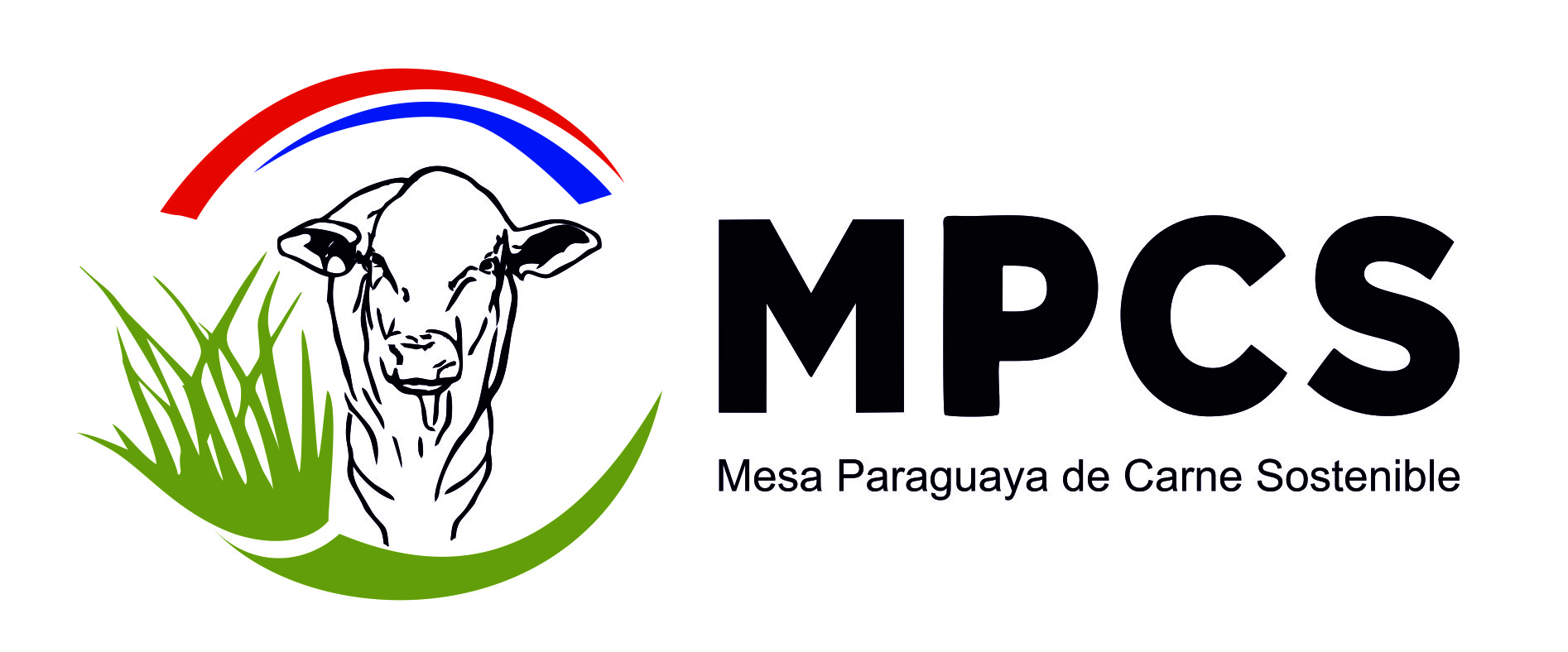 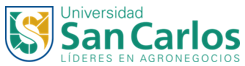 En el área de la LIQUIDEZ:




Representa la capacidad de generar EFECTIVO durante el año para cubrir los pagos de pasivos o deudas de corto plazo.

Una razón circulante igual a 1 significa que los pasivos a corto plazo son apenas iguales a los activos movilizables a corto plazo; por lo tanto deben tener razones más elevadas.
BALANCE DE INVENTARIOAnálisis
LIQUIDEZ o RAZÓN CIRCULANTE =                                   (mínimo 1)
Activo Circulante
Pasivo Circulante
32
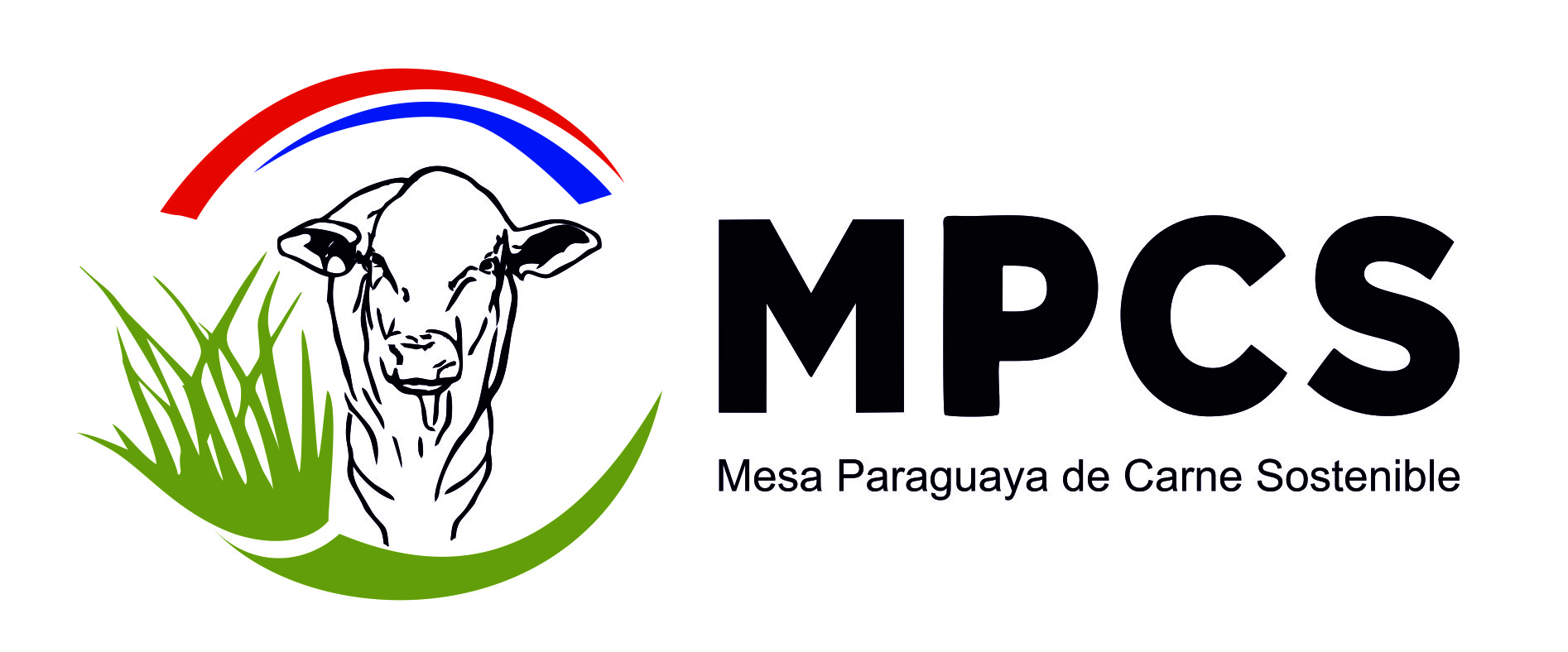 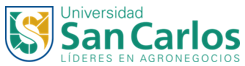 En el área de la SOLVENCIA:




Determina la SOLVENCIA de la Empresa, determinando la relación de bienes y derechos de la empresa por cada unidad monetaria de compromisos contraídos.
BALANCE DE INVENTARIOAnálisis
SOLVENCIA GENERAL =
Activo Total
Pasivo (exig.) Total
33
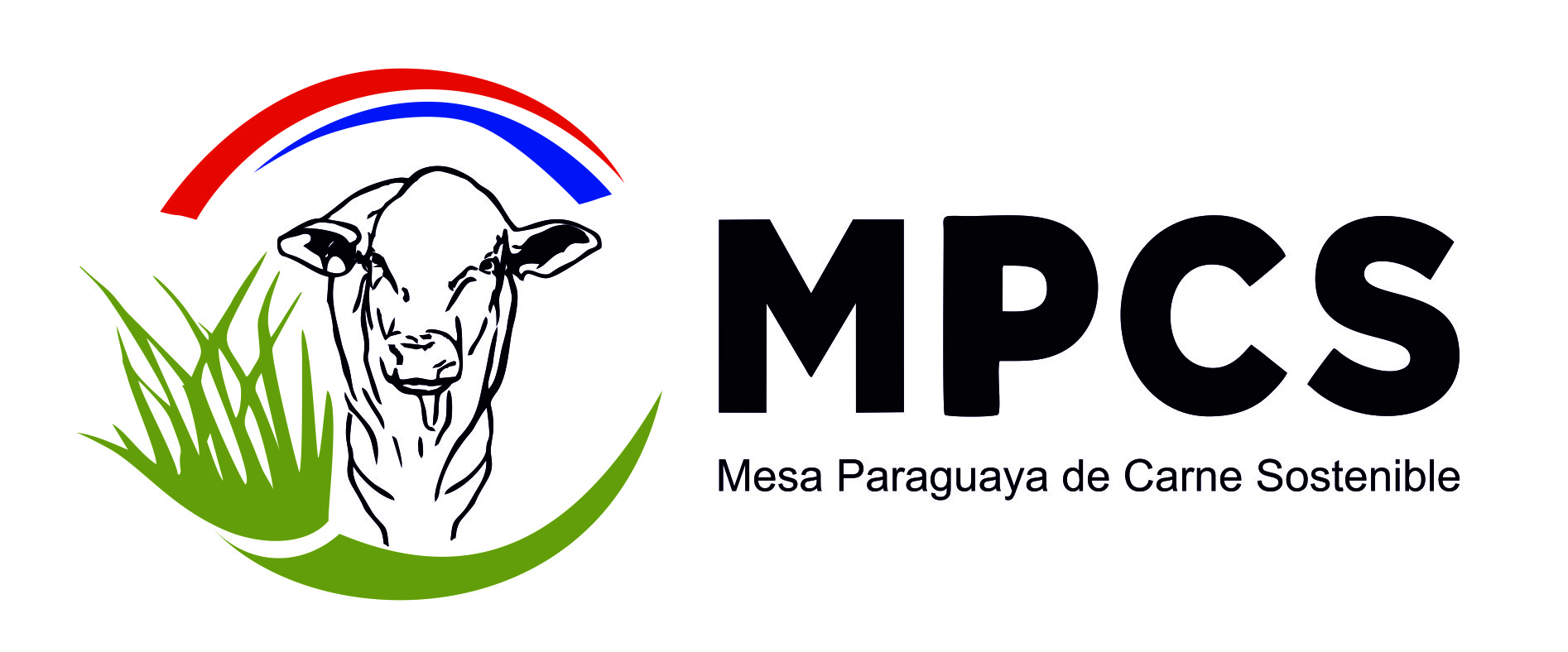 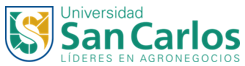 En el área de la SOLVENCIA:




Determina la CAPACIDAD DE PAGO con los activos que ya son dinero en efectivo o cuasi efectivo, sin necesidad de liquidar los otros activos.

Representa las unidades monetarias razonablemente disponibles por cada unidad de obligación a corto plazo; es la prueba más estricta de capacidad de pago a corto plazo, por lo que se lo conoce también como RAZÓN de LIQUIDEZ o PRUEBA de ÁCIDO.
BALANCE DE INVENTARIOAnálisis
SOLVENCIA INMEDIATA =
Activo Disponible
Pasivo Circulante
34
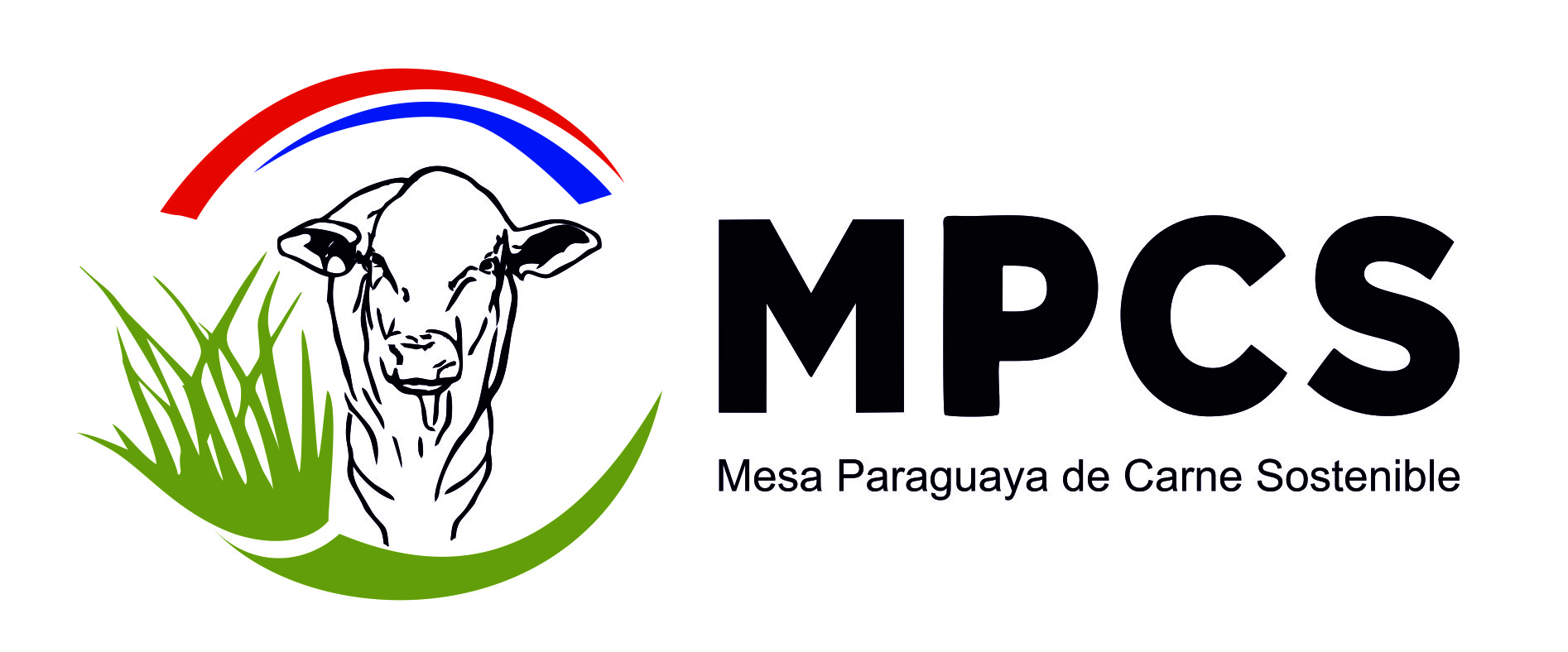 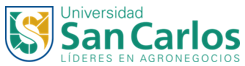 En el área de la SOLVENCIA:




Representa la SOLIDEZ del PATRIMONIO. Indica cuantas unidades monetarias de inversión propia tiene la empresa por cada unidad de inversión ajena (deuda). Es el margen de seguridad del conjunto de acreedores desde el punto de vista de la capacidad de pago.
BALANCE DE INVENTARIOAnálisis
ESTRUCTURA DE CAPITAL =
Capital Contable
Pasivo (exig.) Total
35
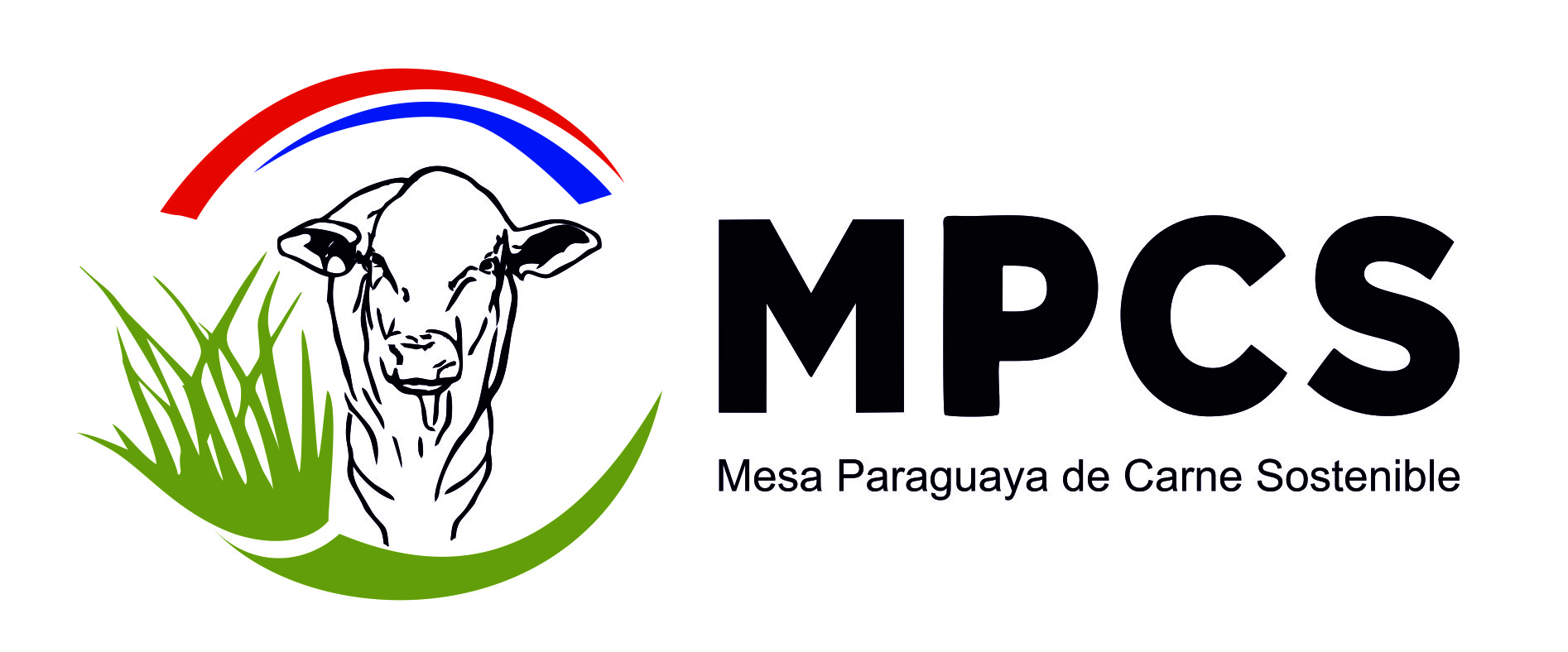 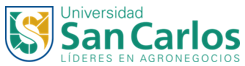 En el área de la SOLVENCIA:




Muestra el porcentaje del ACTIVO TOTAL financiado con recursos propios.
BALANCE DE INVENTARIOAnálisis
PROPORCIÓN de la INVERSIÓN =
Capital Contable
Activo Total
36
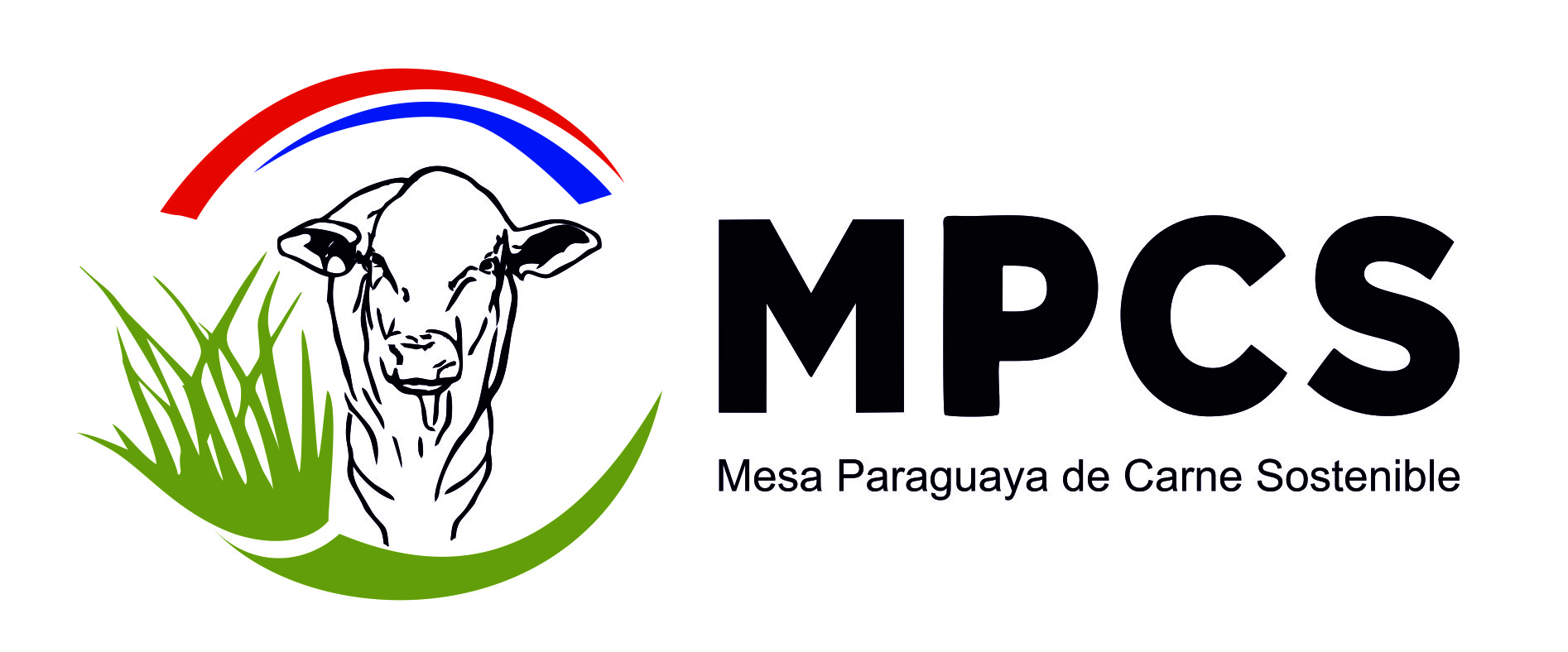 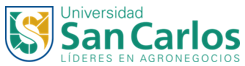 En el área de la SOLVENCIA:




 Establece la relación de bienes y derechos de la empresa versus las deudas contraídas sin considerar plazos de LIQUIDEZ y de vencimiento.
BALANCE DE INVENTARIOAnálisis
GARANTÍA  FÍSICA =                      (mínimo 2)
Activo Fijo
Pasivo Fijo
37
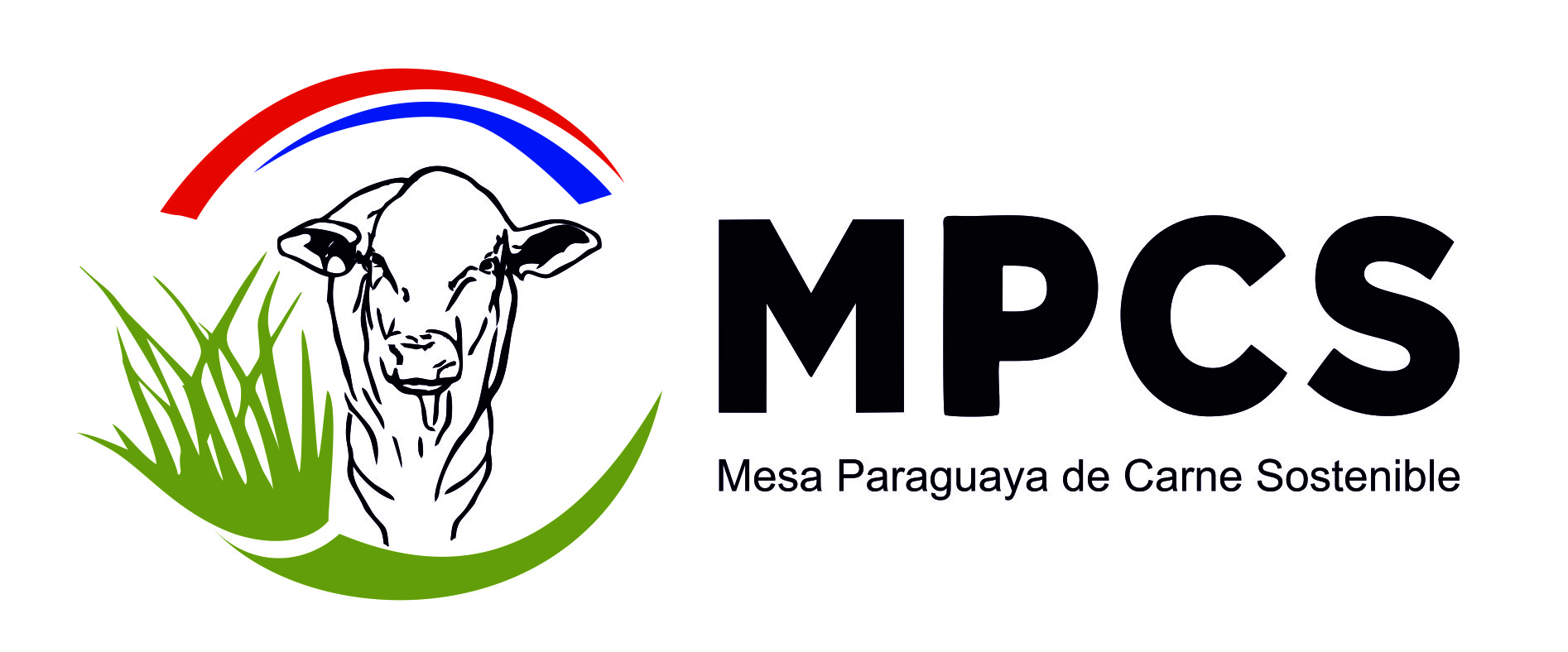 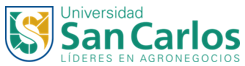 Si conoces a los demás y te conoces a ti mismo, ni en cien batallas correrás peligro.

Si no conoces a los demás pero te conoces a ti mismo; perderás una batalla y ganarás otra.

Si no conoces a los demás ni te conoces a ti mismo, correrás peligro en cada batalla. 


El que planifica la victoria, incluso antes de la batalla, es el que tiene más factores estratégicos (gana!)
REFLEXIÓN
(El Arte de la Guerra) 
		      Sun Tzu
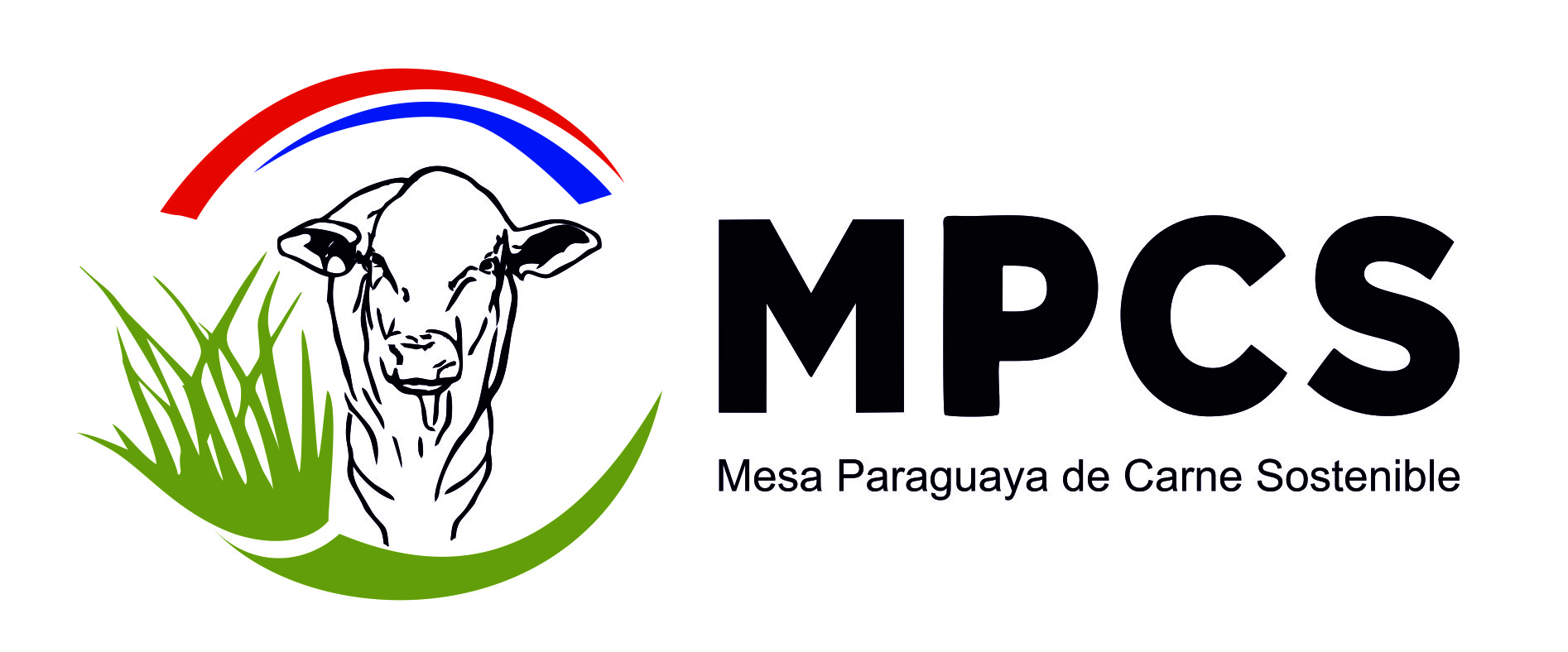 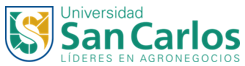 ¡Muchas gracias!